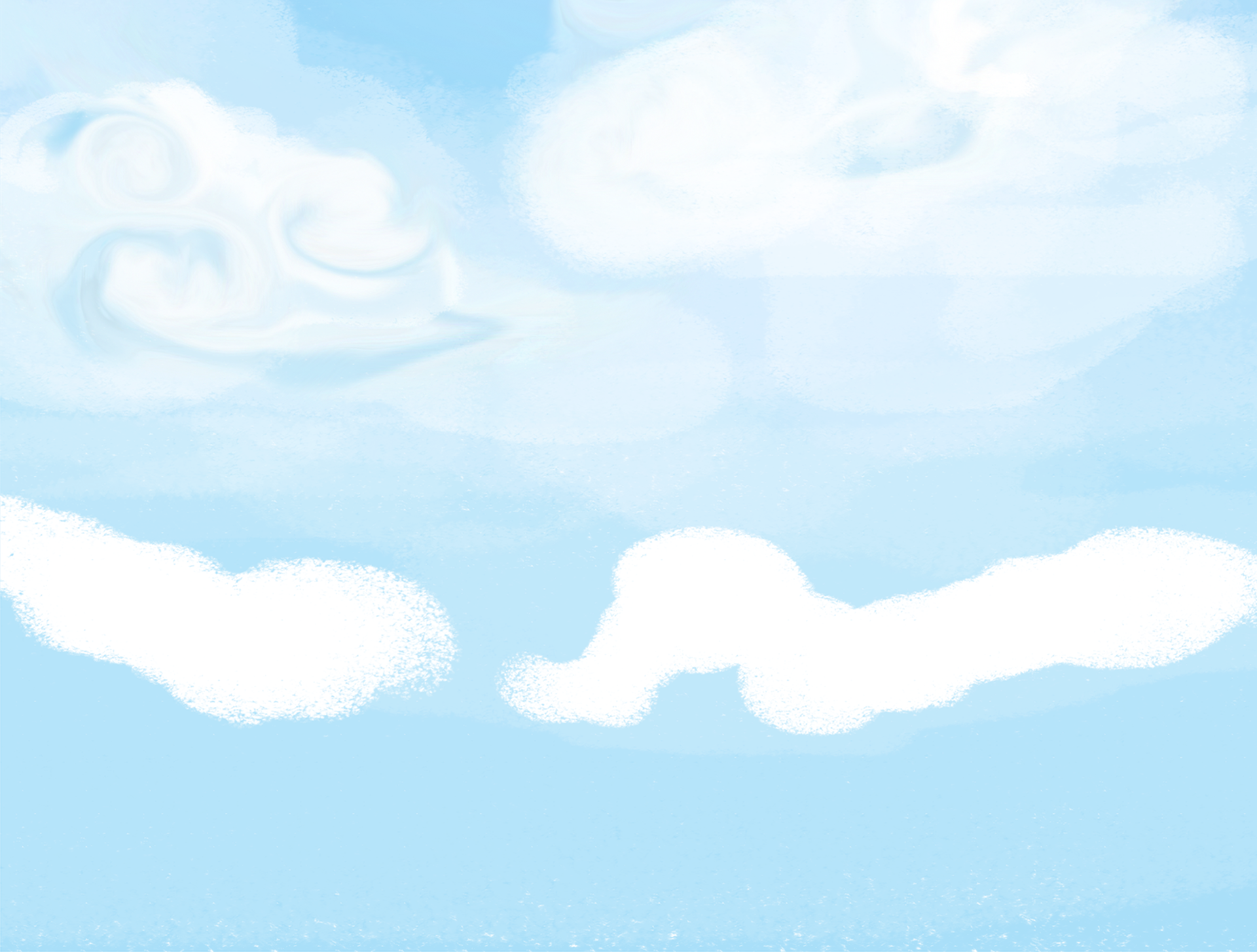 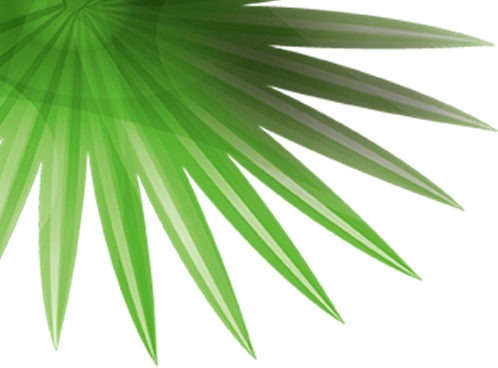 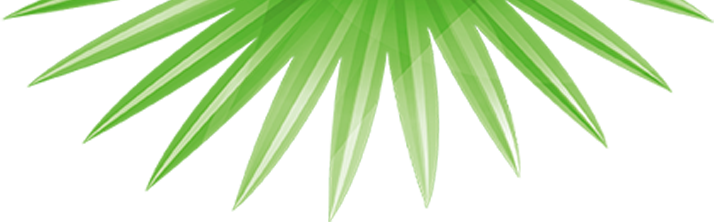 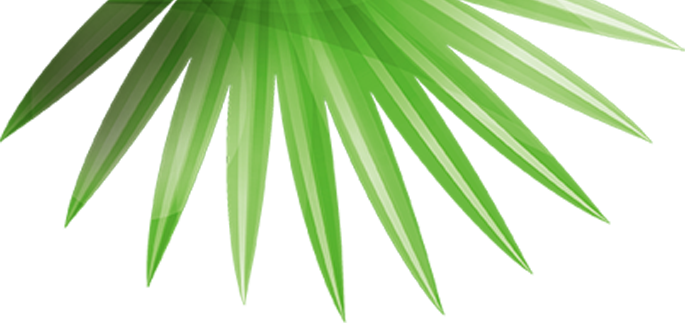 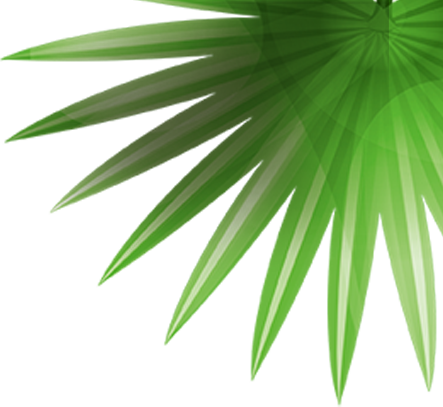 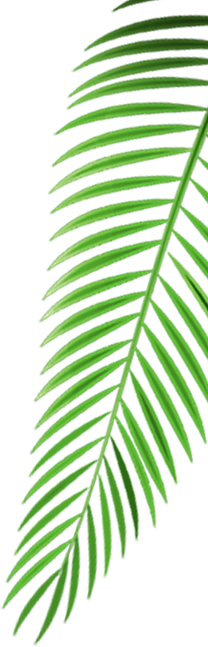 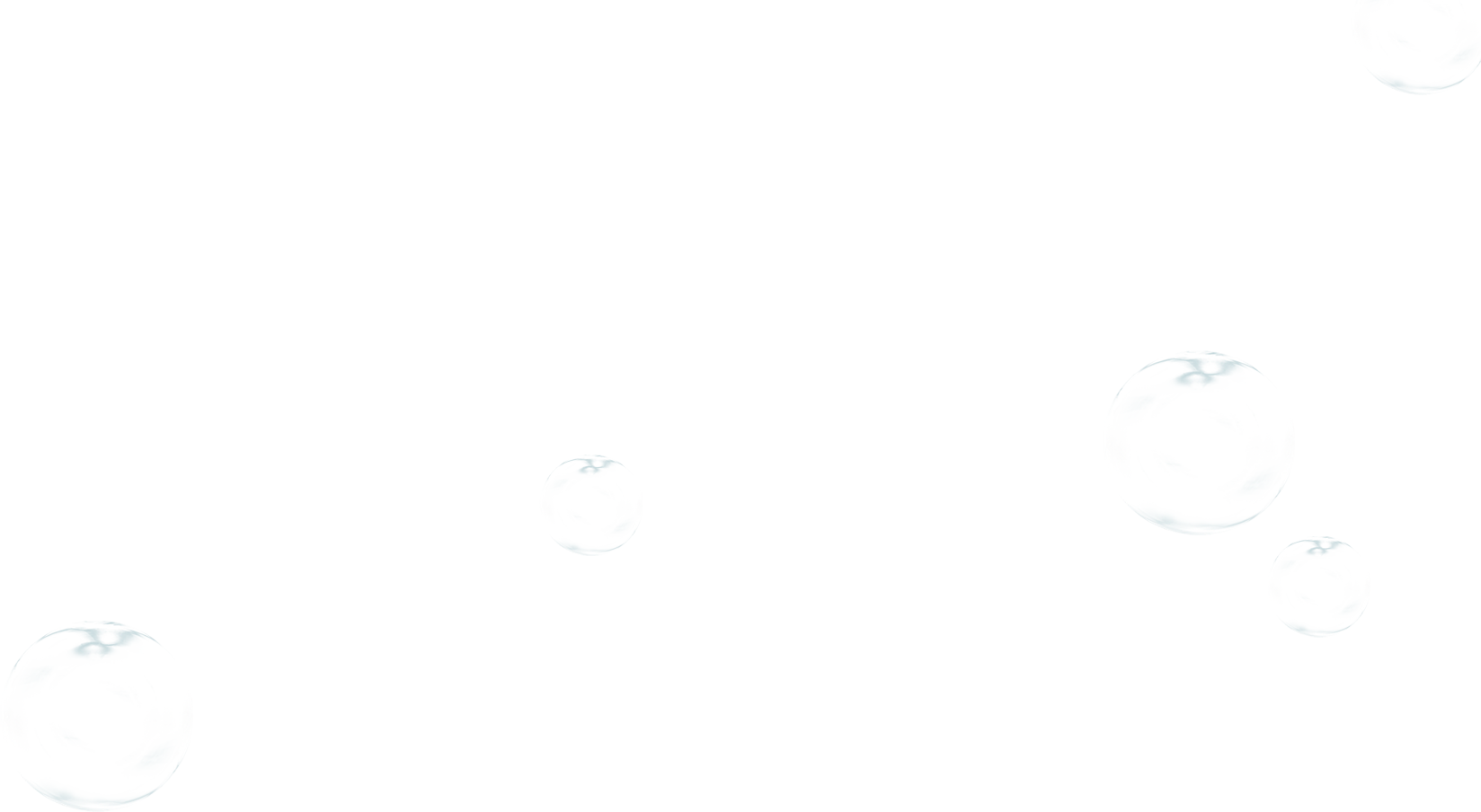 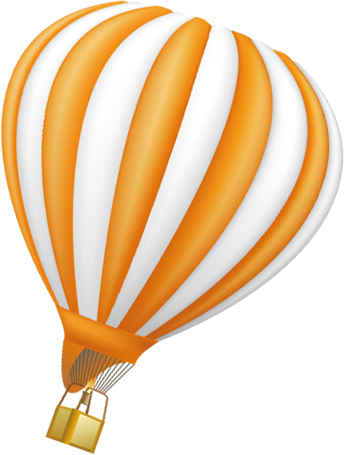 بسم الله الرحمن الرحيم
السلام عليكم ورحمة الله وبركاته
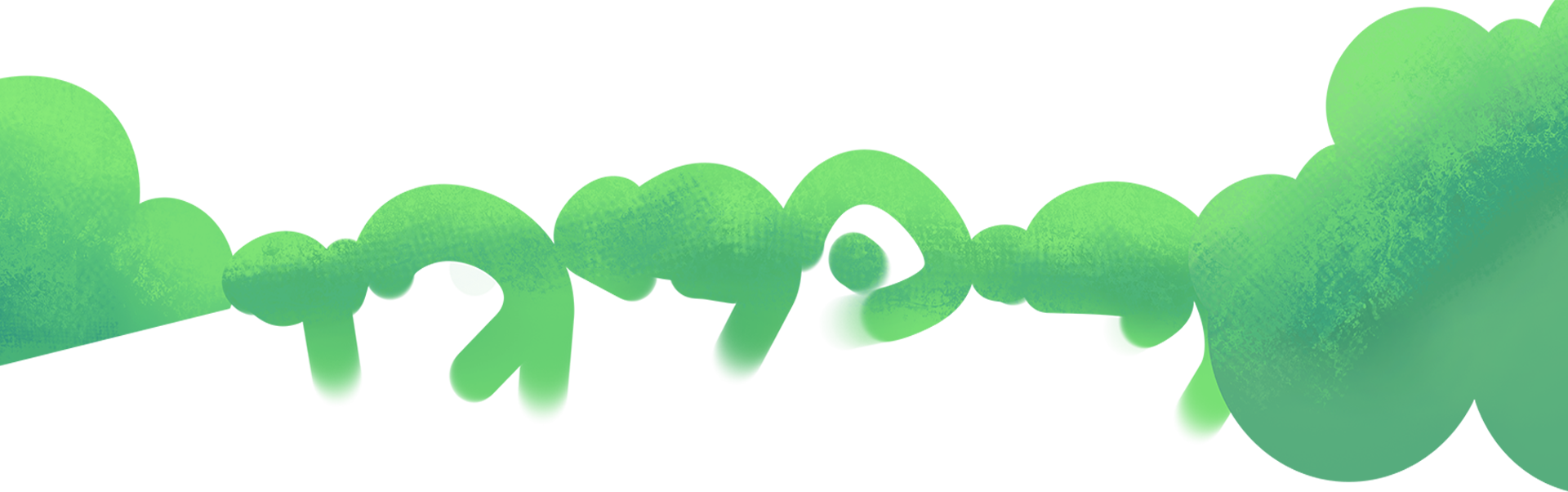 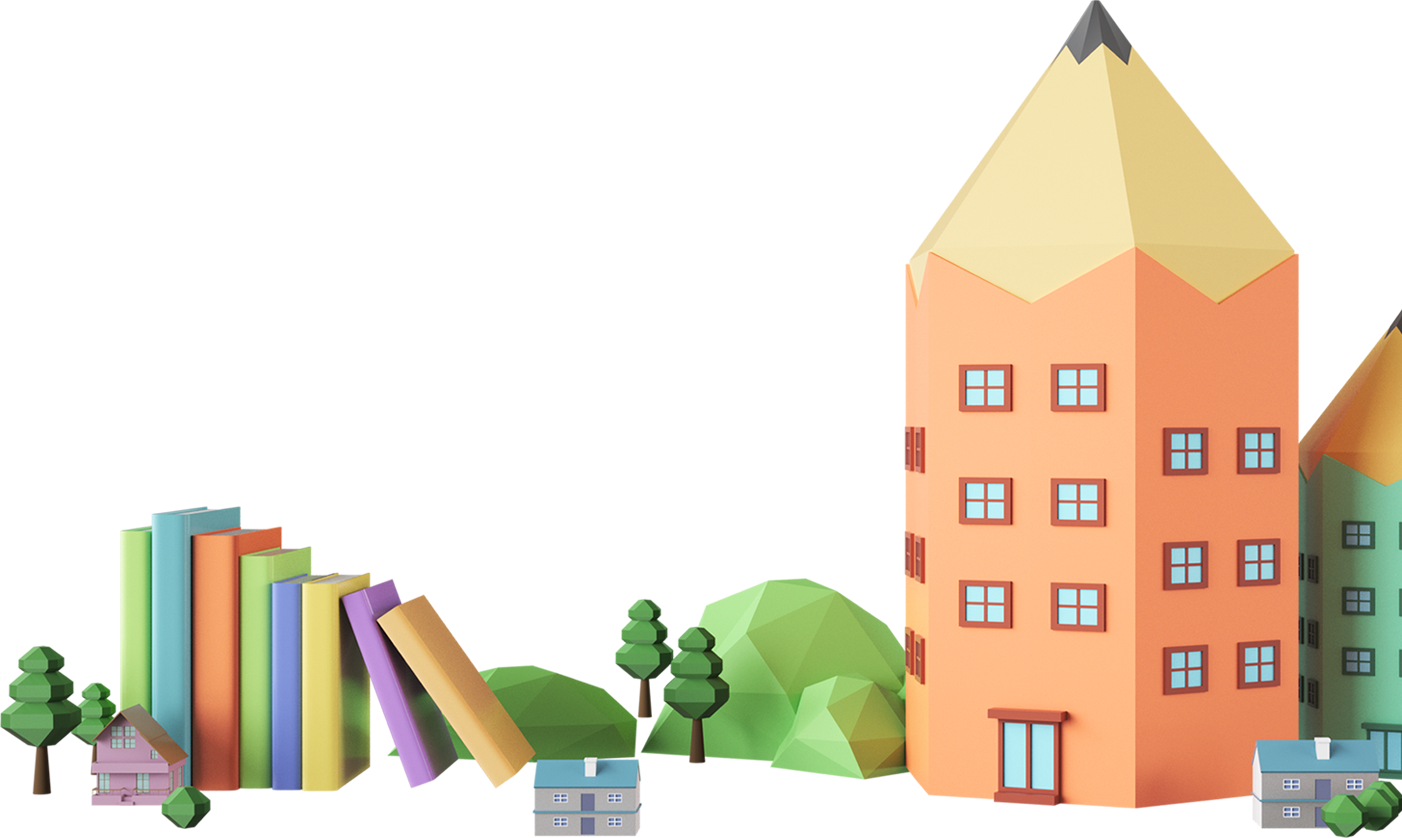 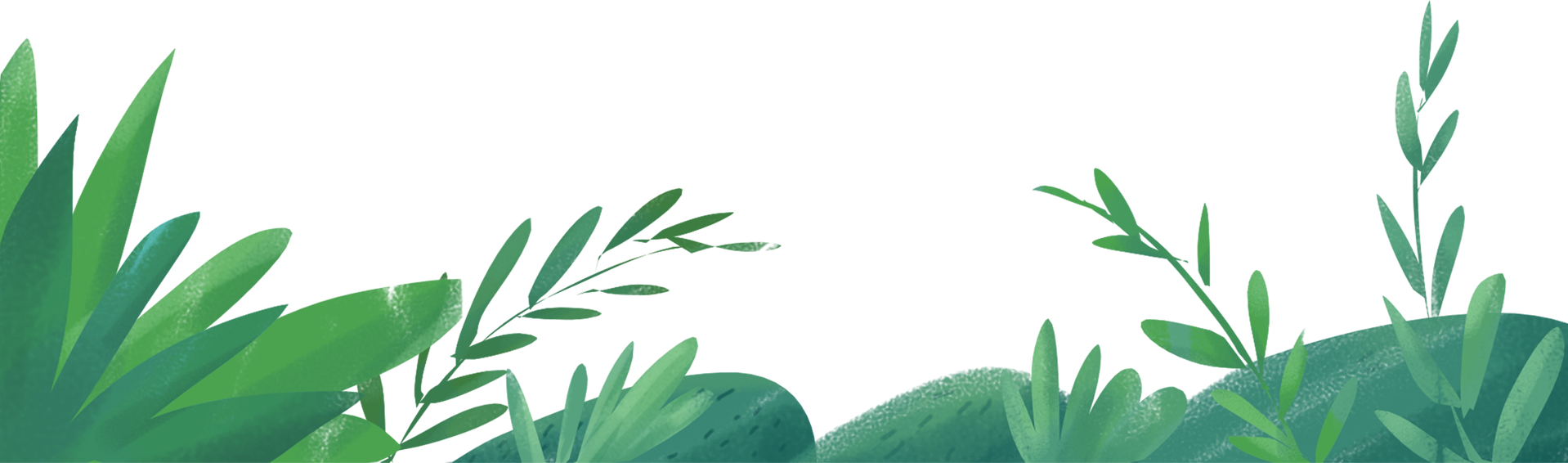 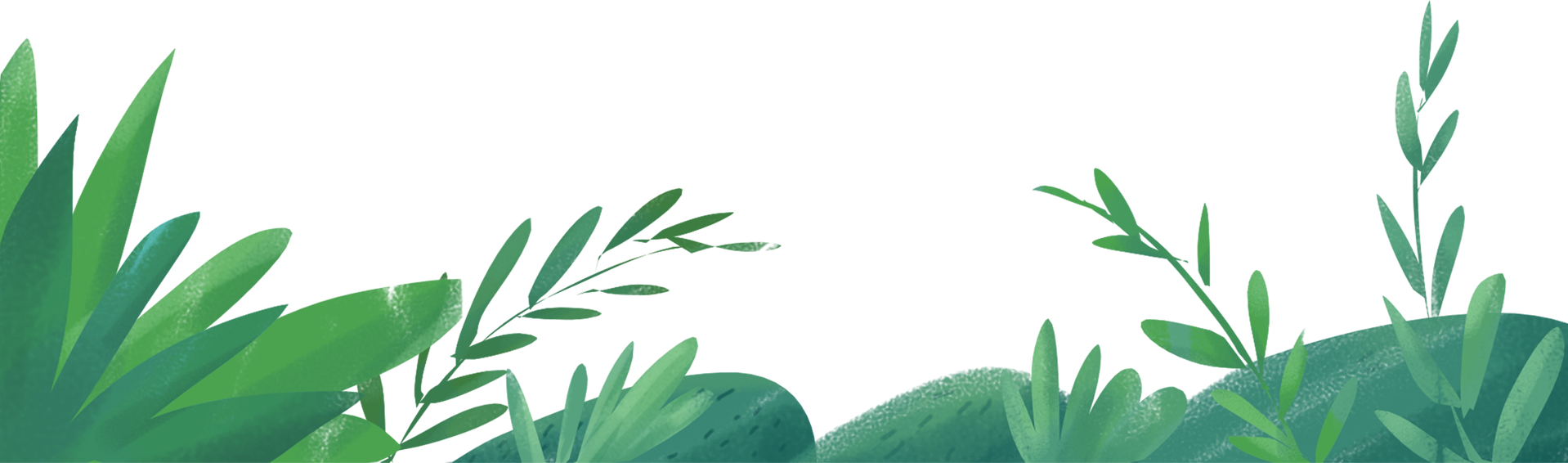 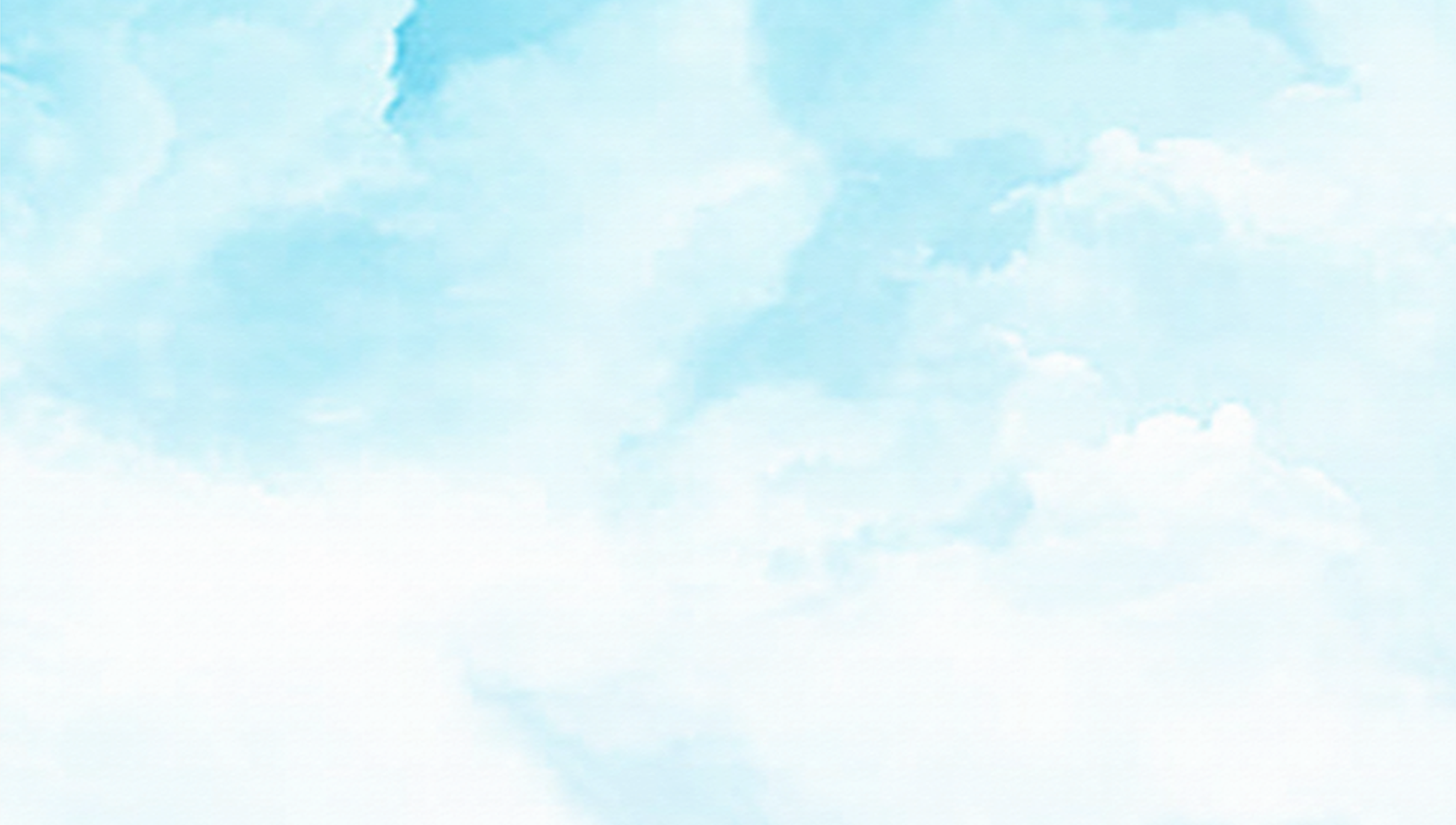 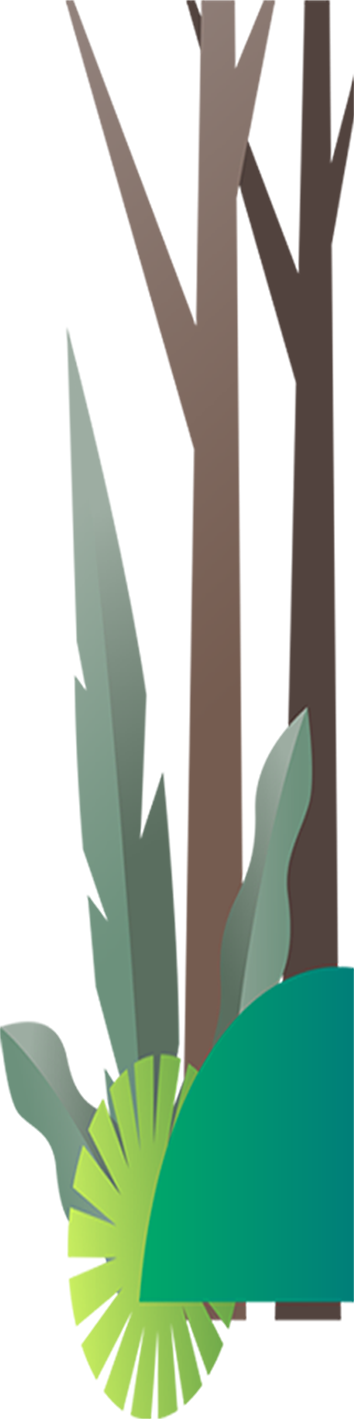 الفصل الثاني
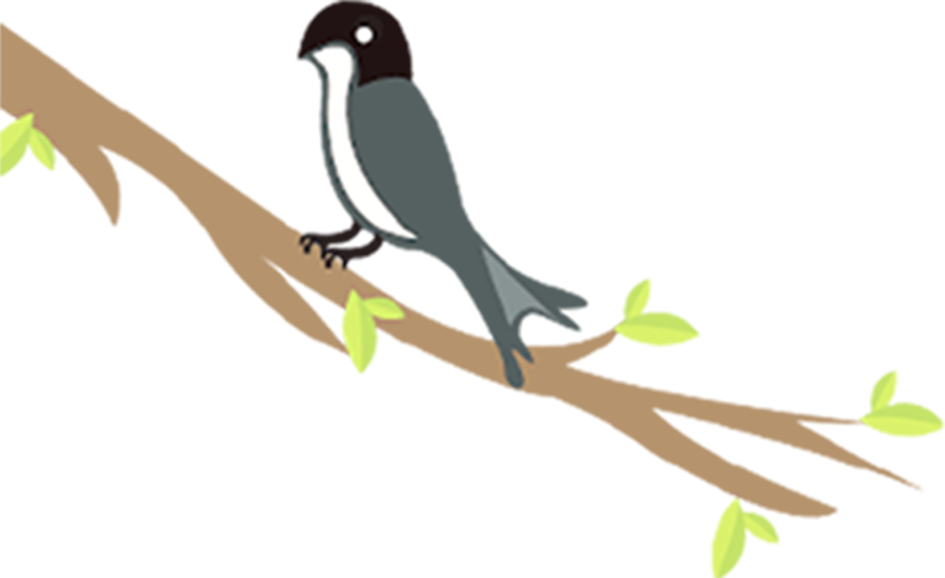 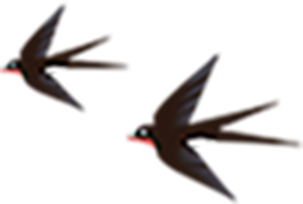 المخلوقات الحية تنمو وتتغير
كيف تنمو النباتات وتتكاثر؟؟
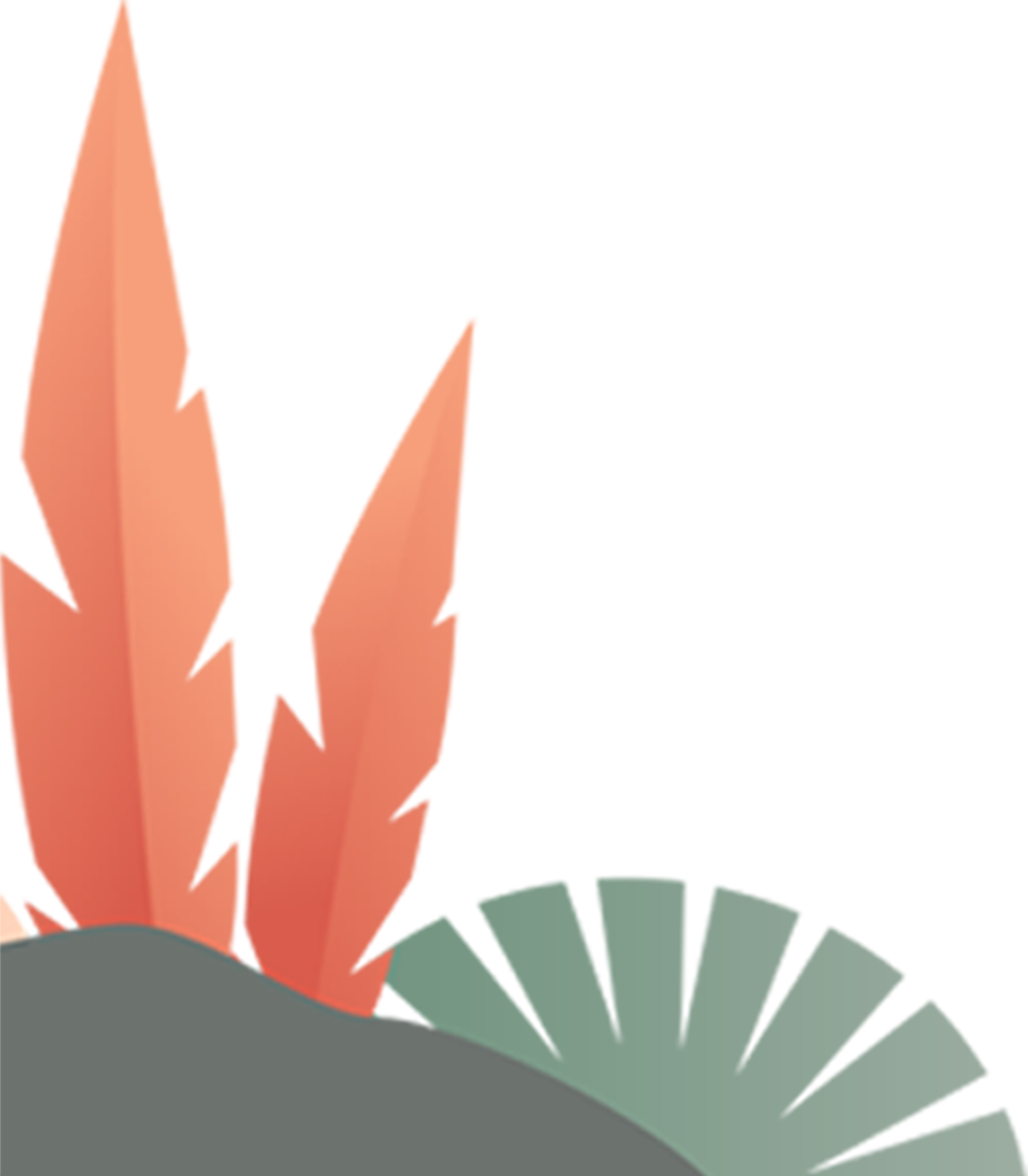 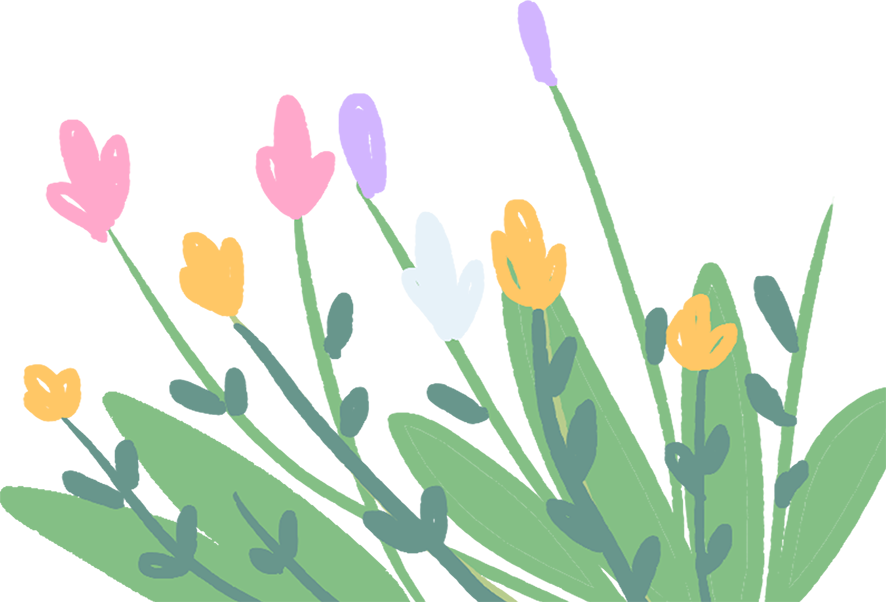 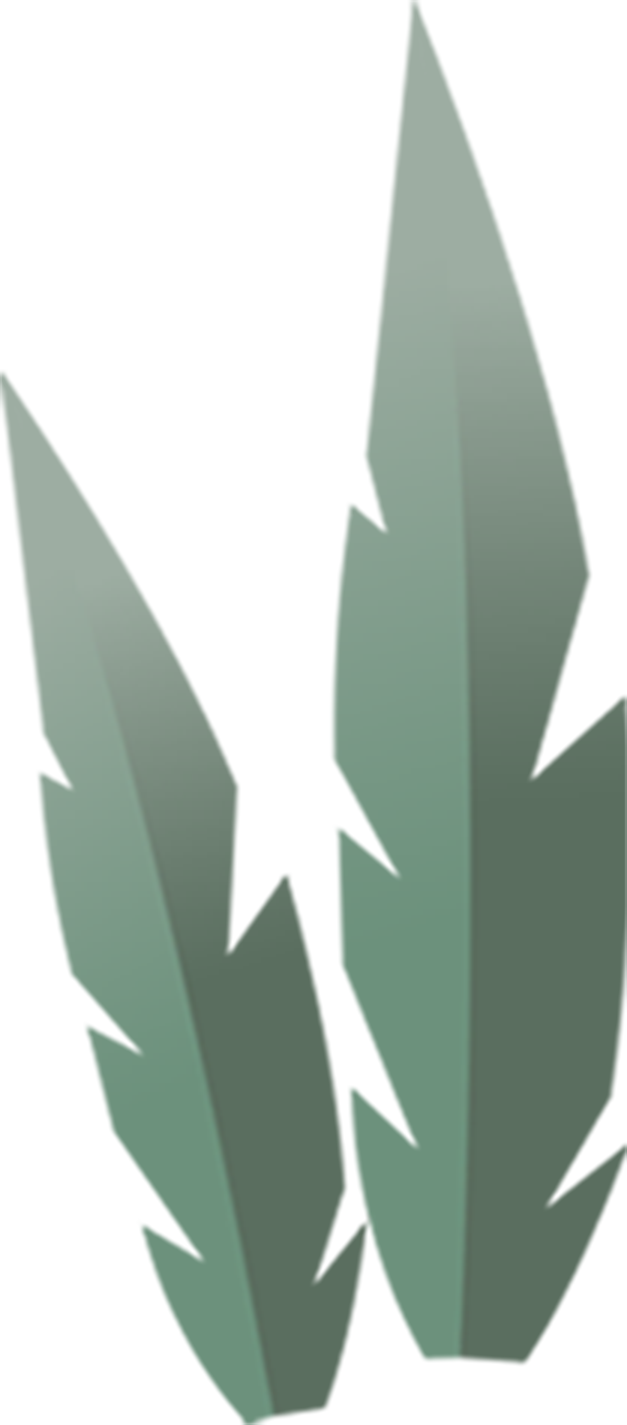 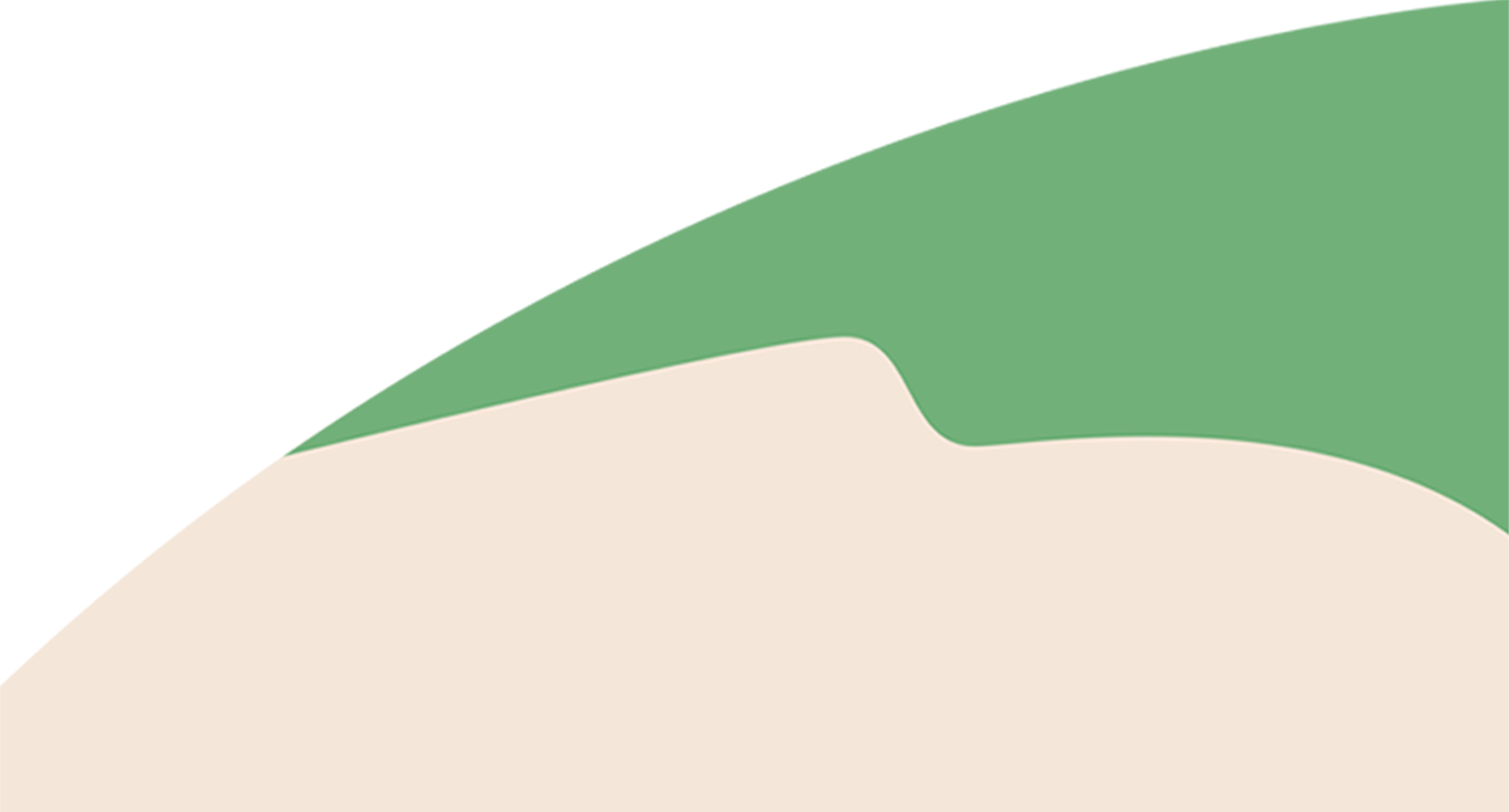 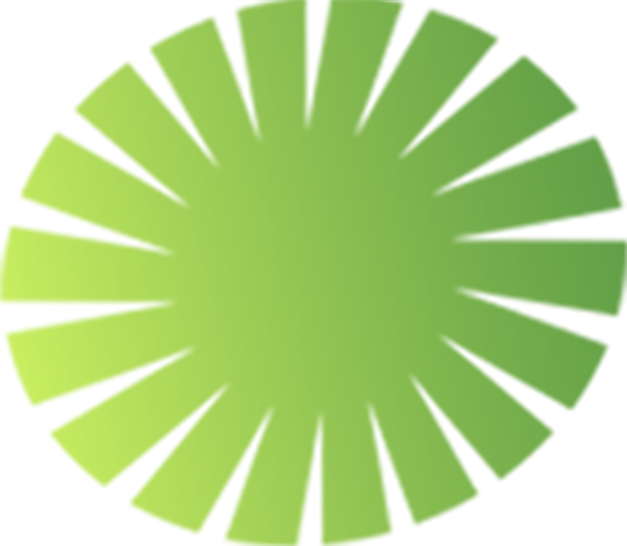 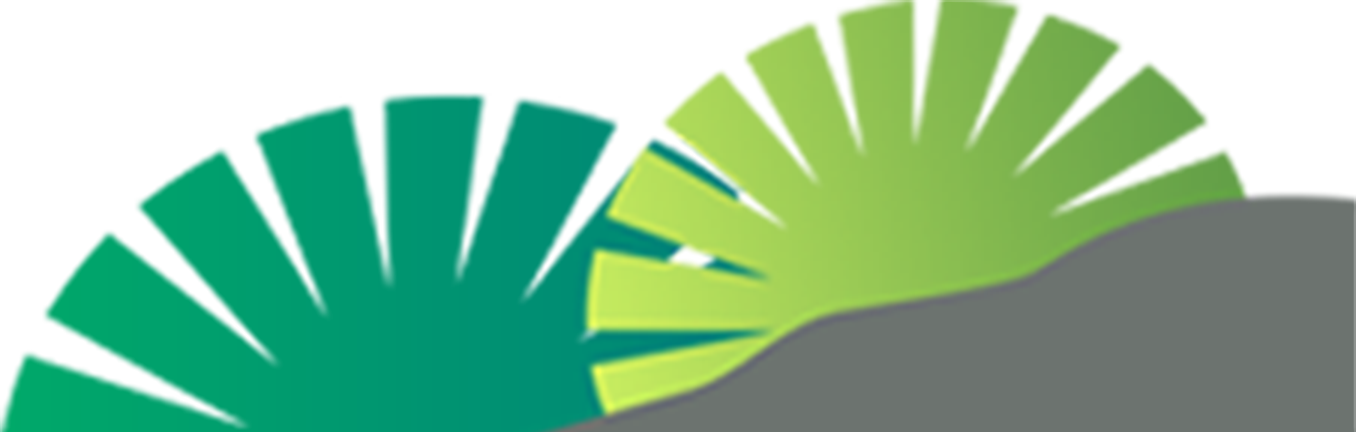 [Speaker Notes: 字体：https://ibaotu.com/Font/quanbu-0/fd3ec5bed9eb4d4c1c47a4d692aba263.html
音乐：https://ibaotu.com/sucai/18011222.html
素材：https://ibaotu.com/sucai/18186689.html]
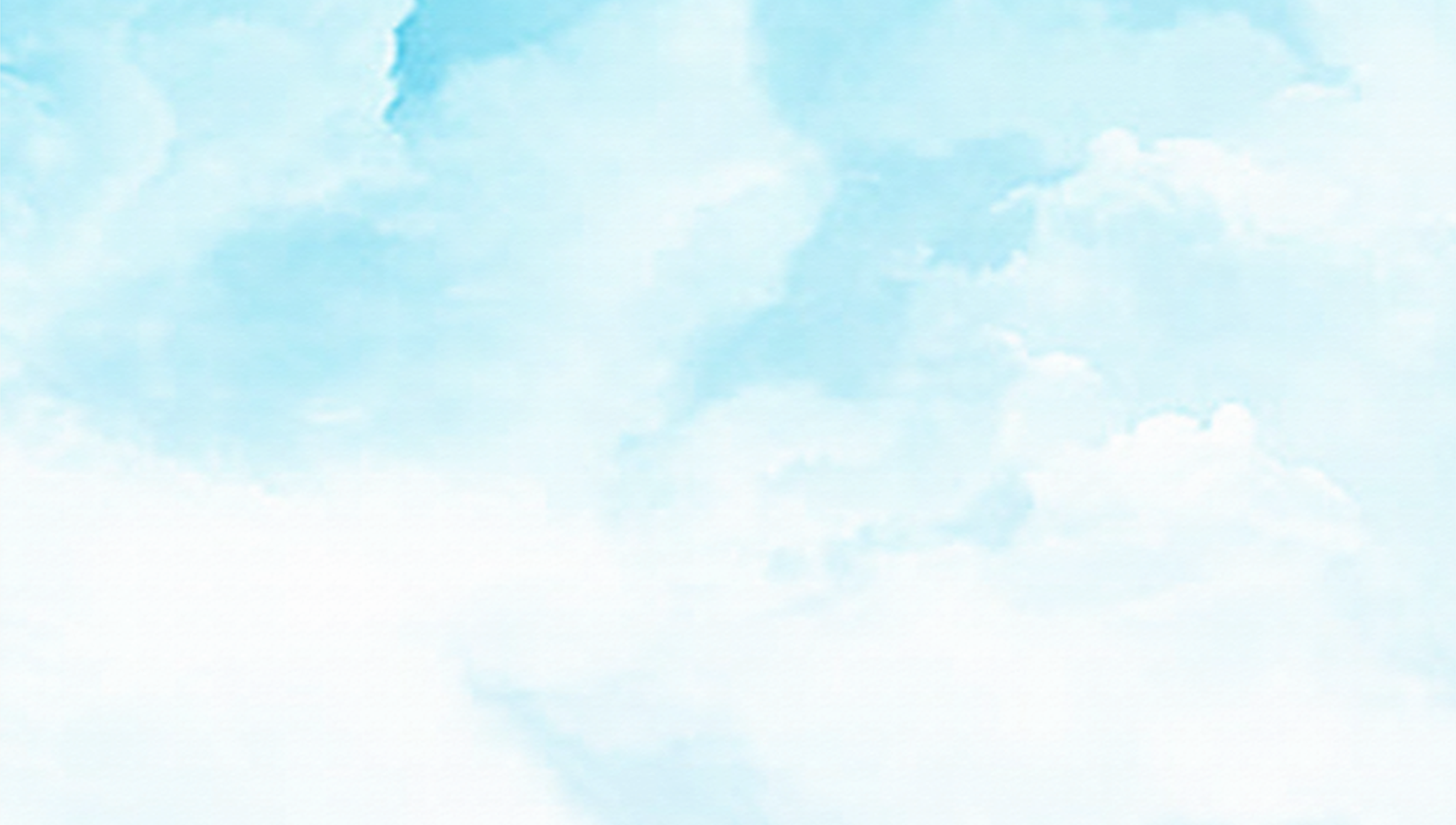 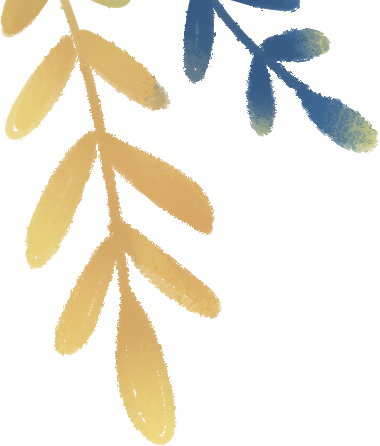 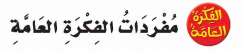 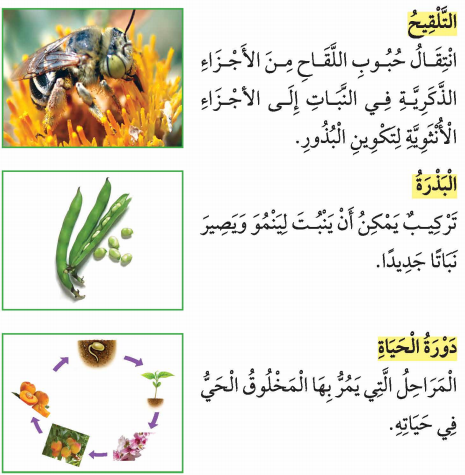 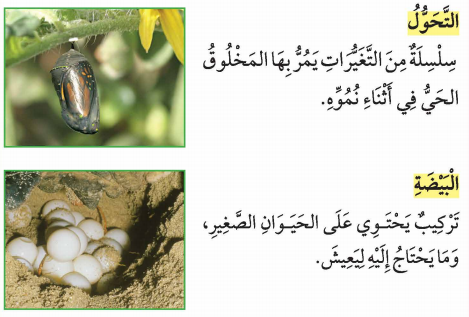 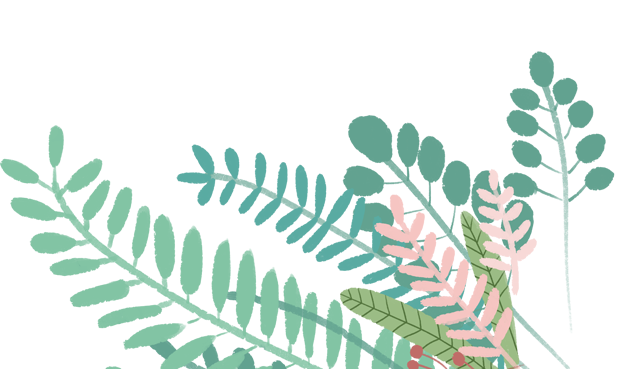 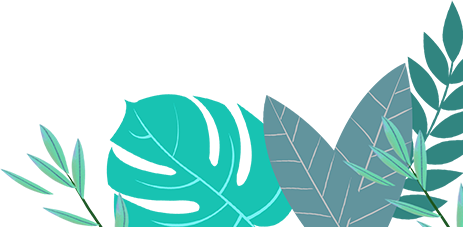 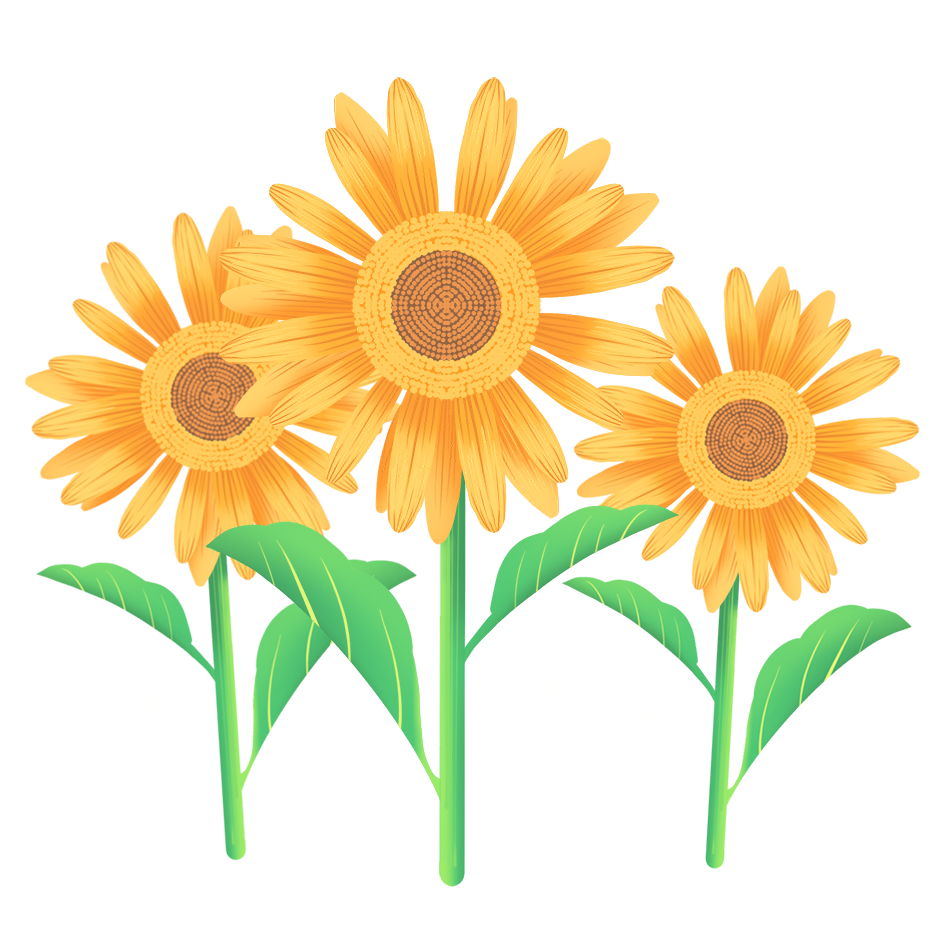 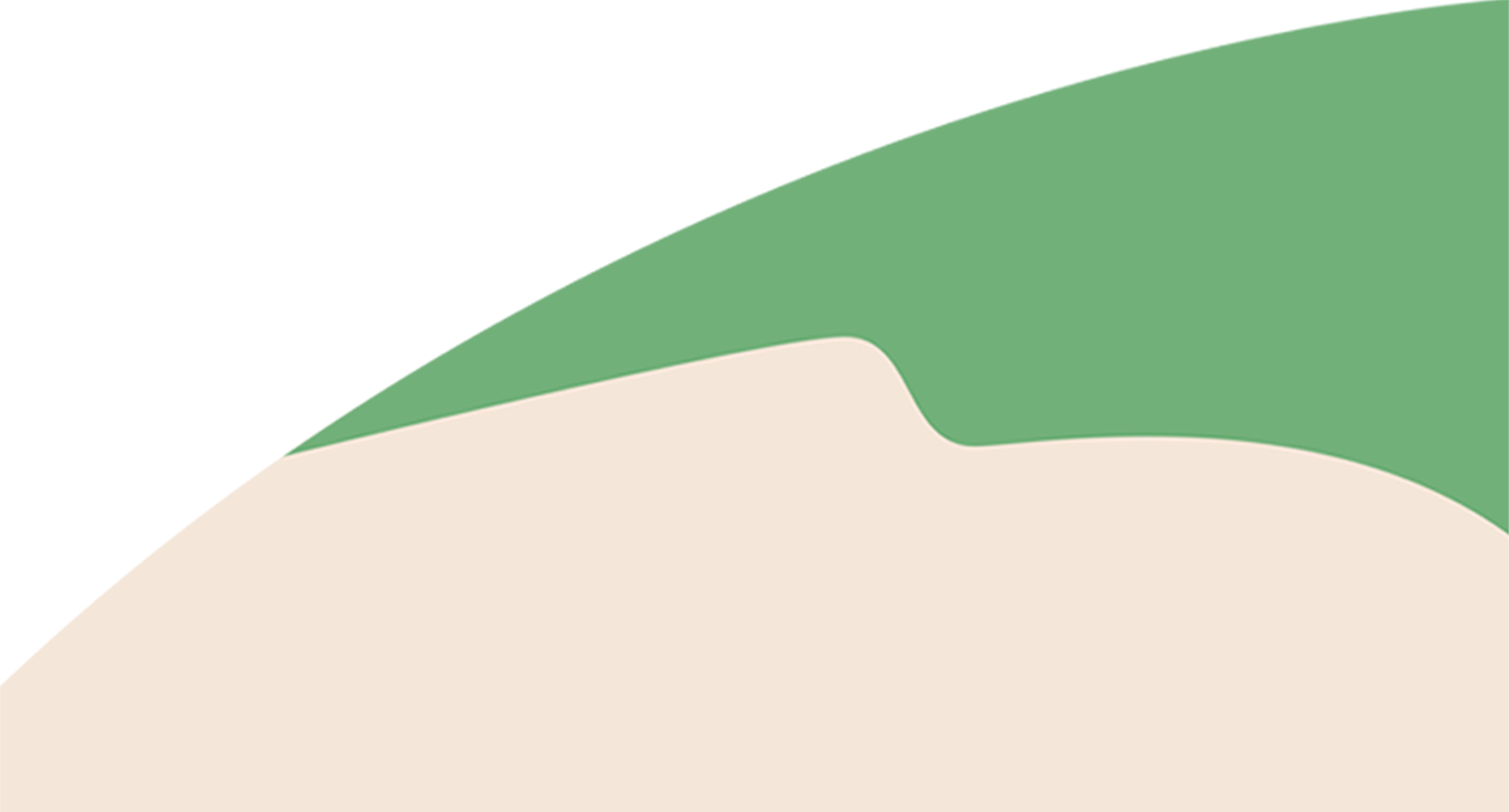 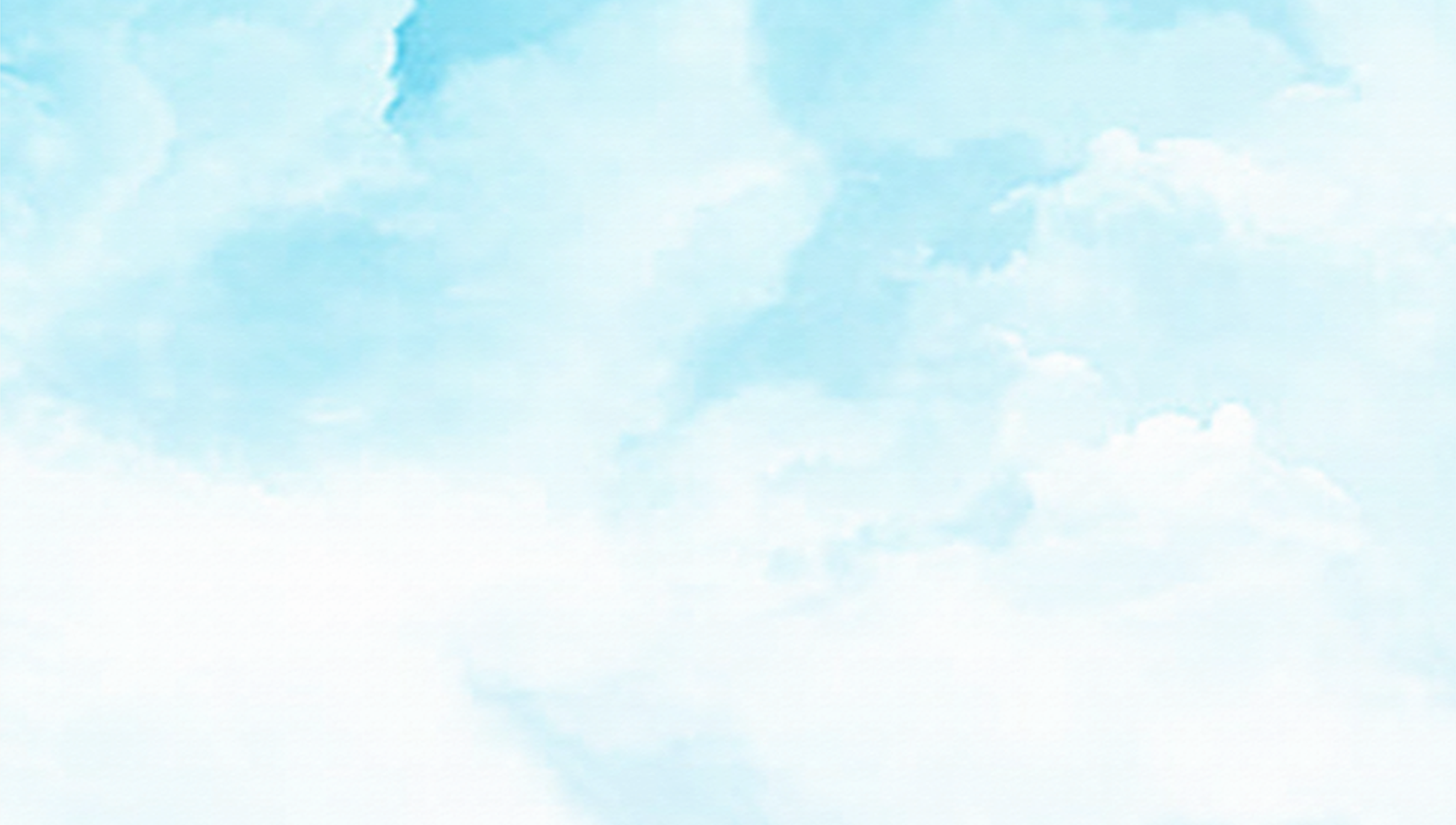 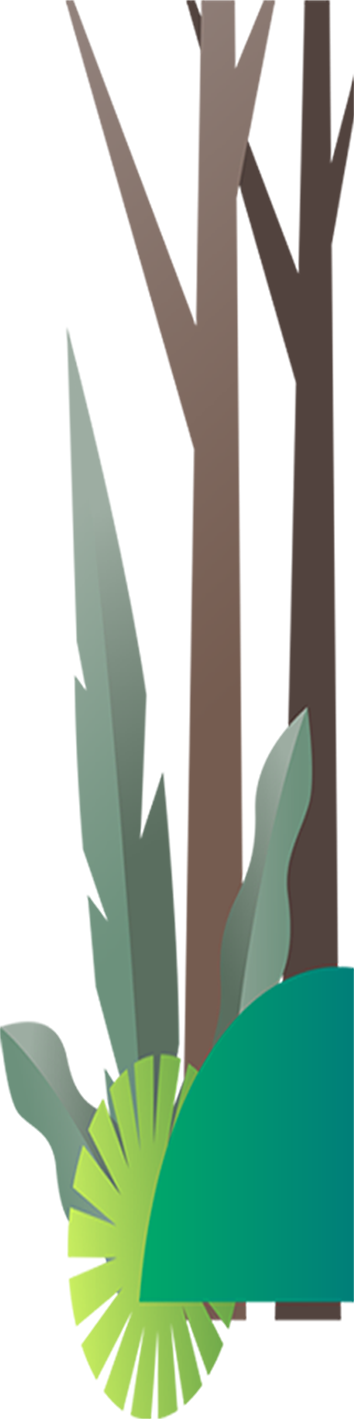 دورة حياة النباتات
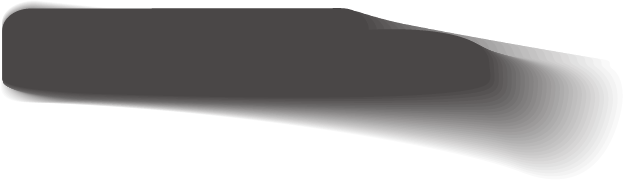 من أين تأتي البذور؟؟
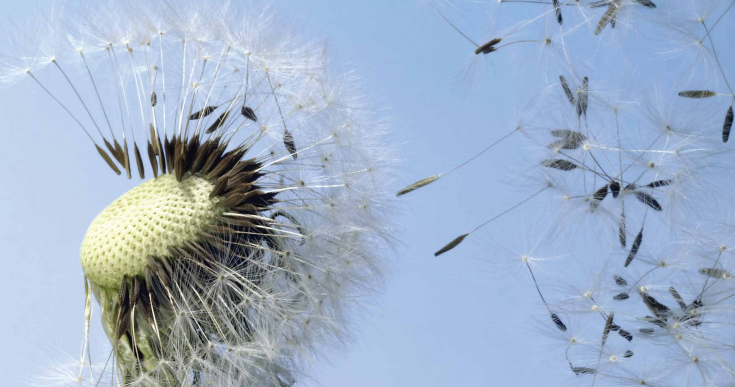 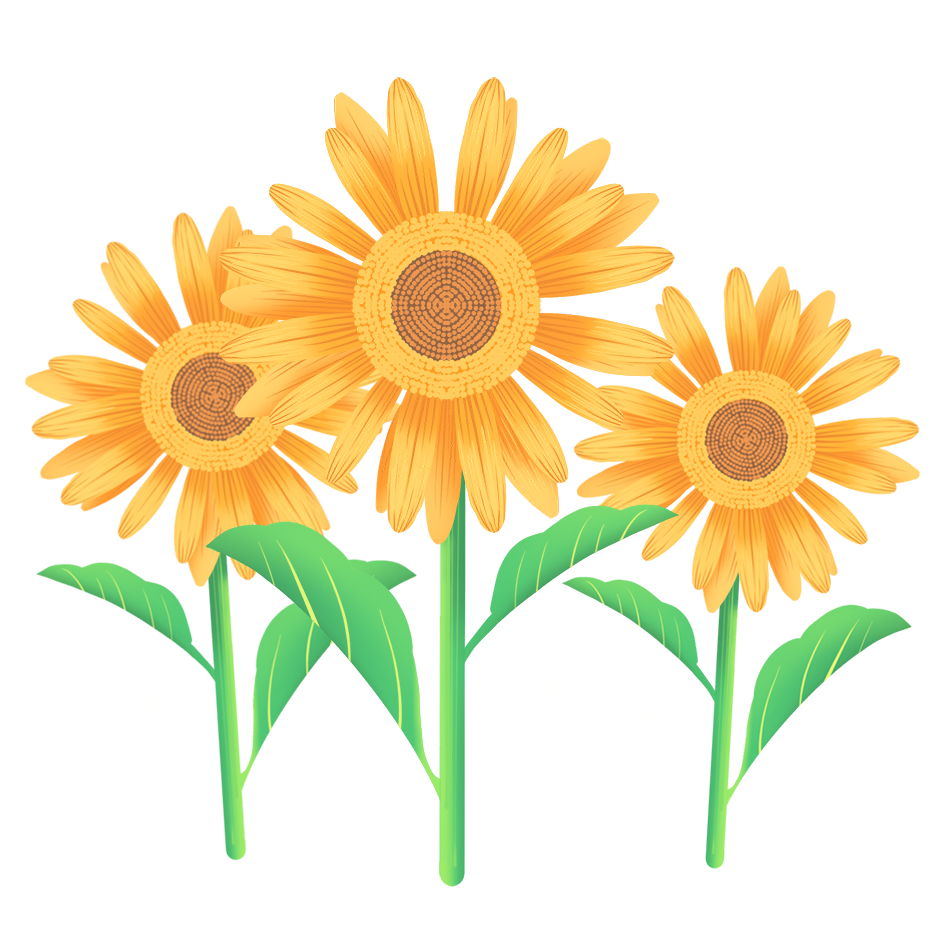 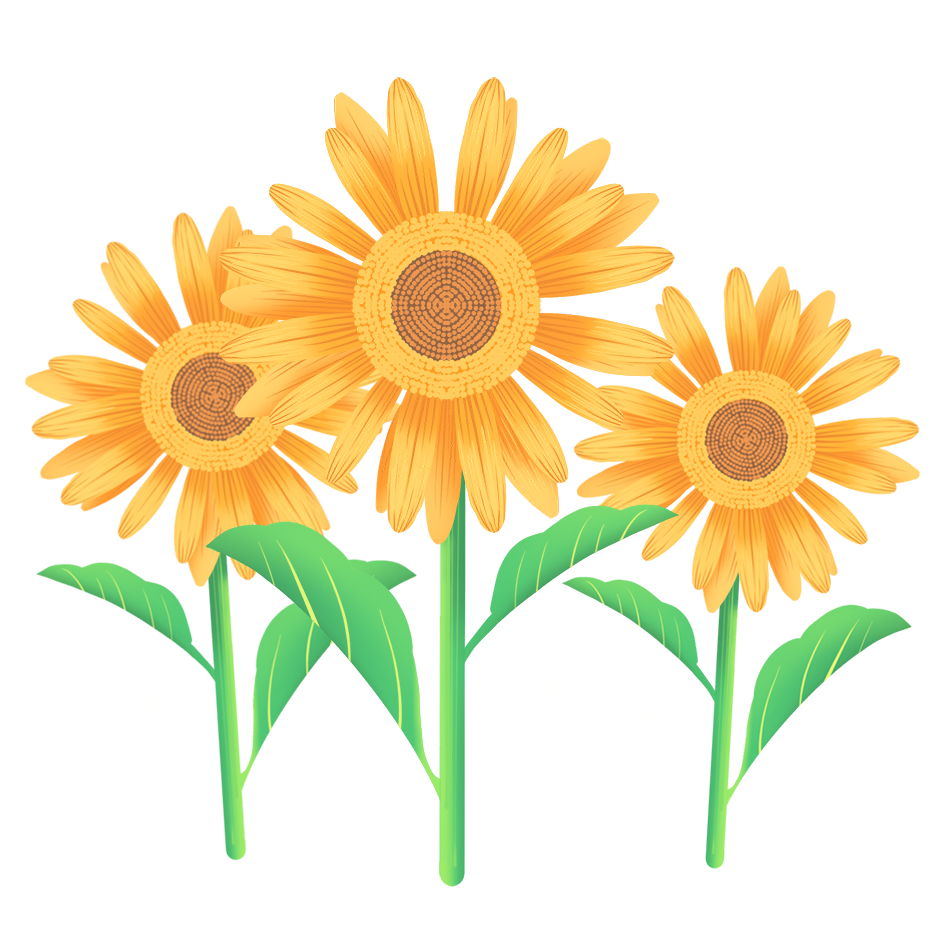 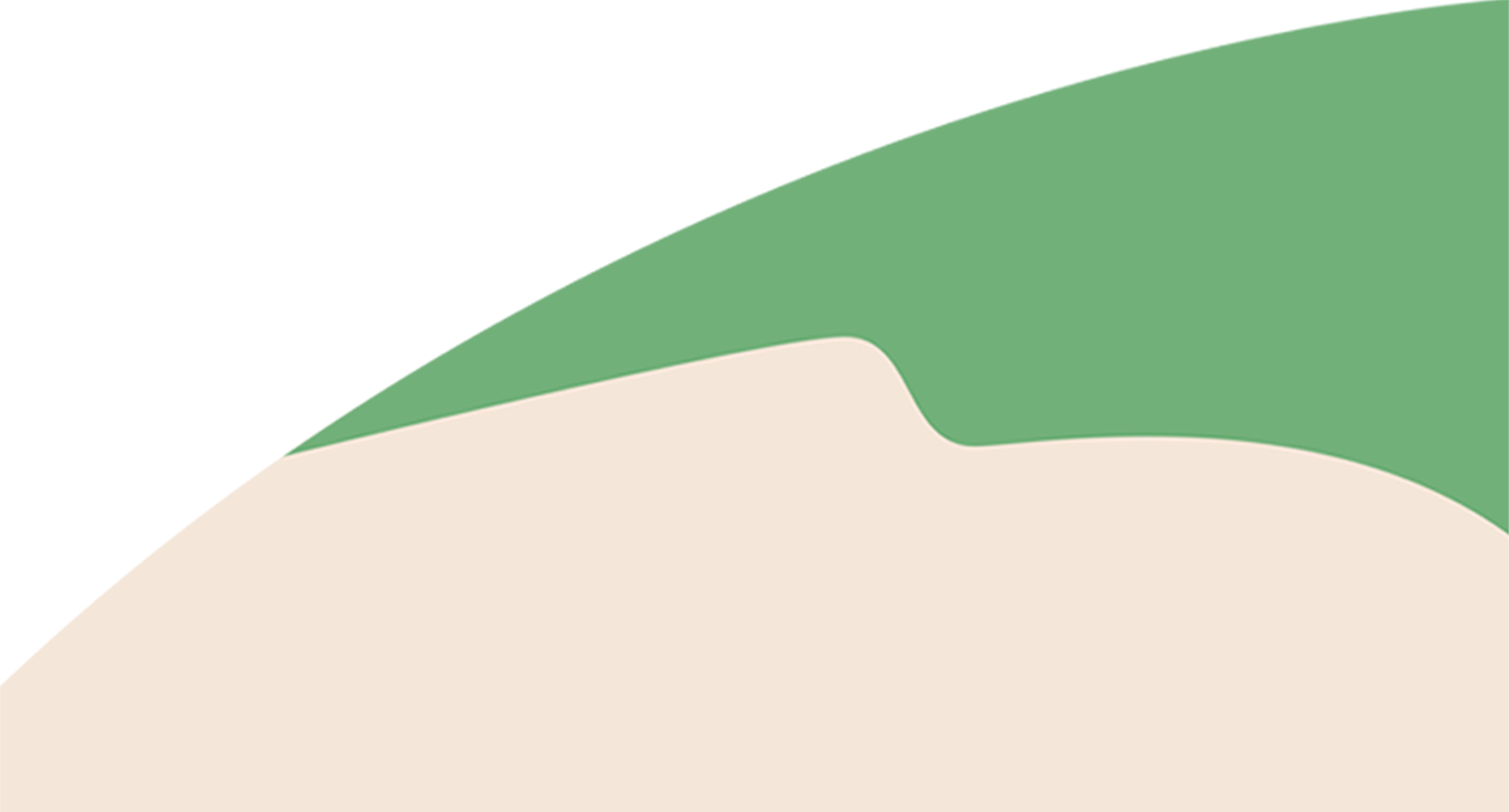 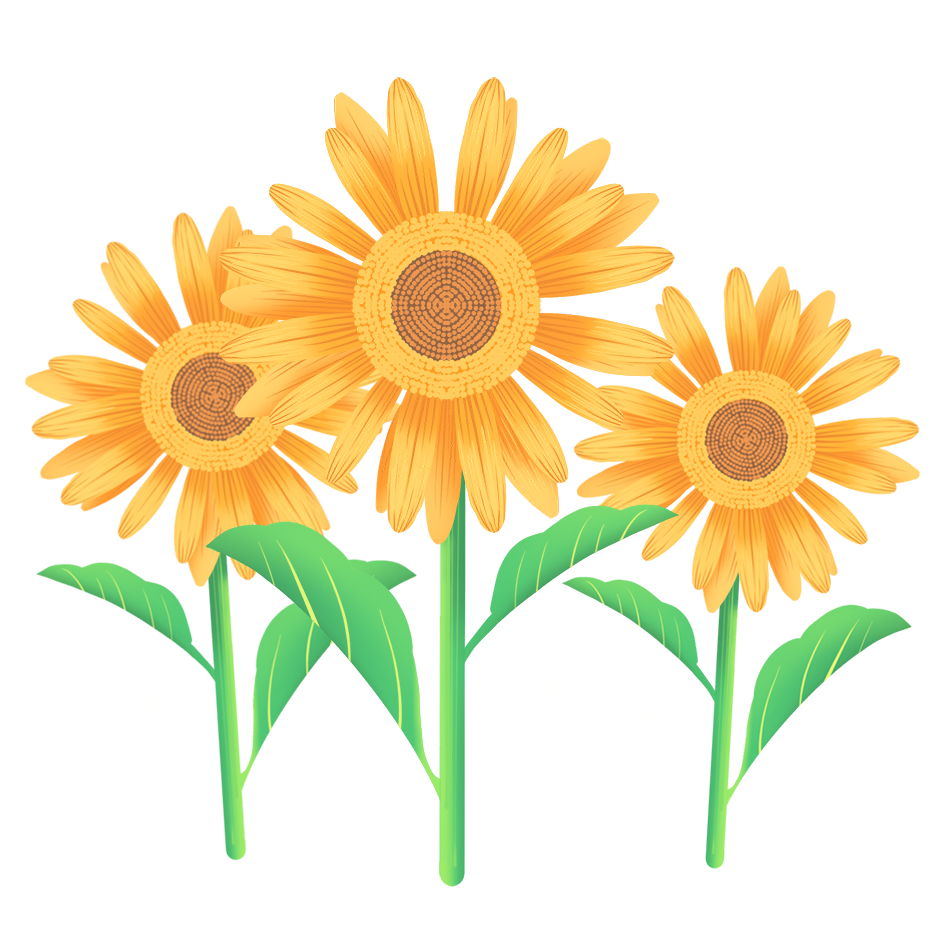 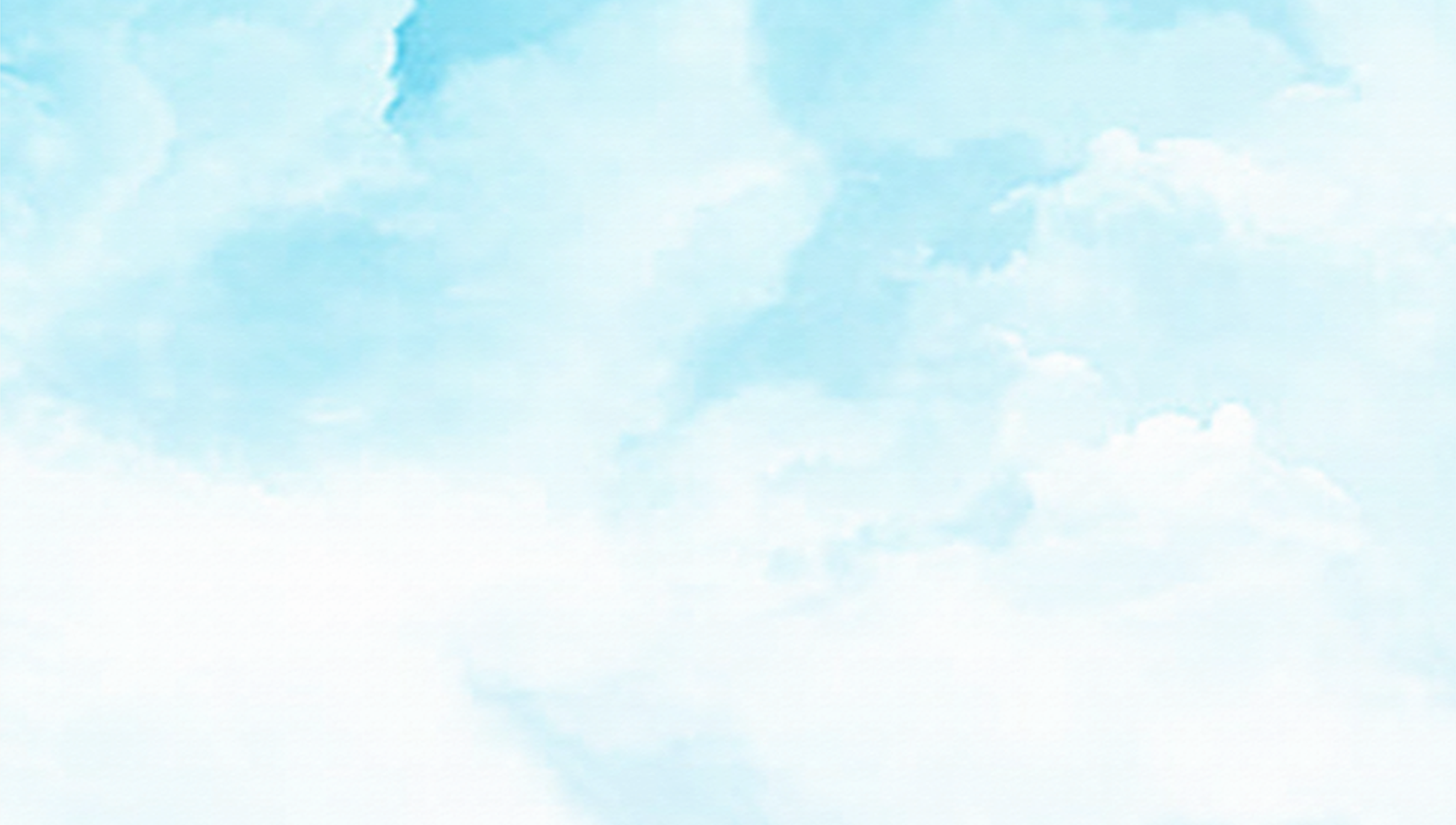 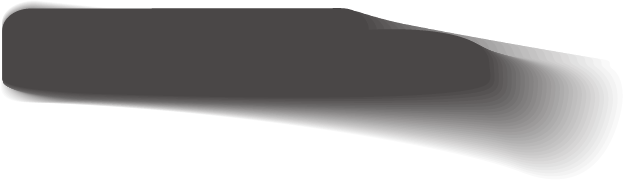 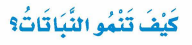 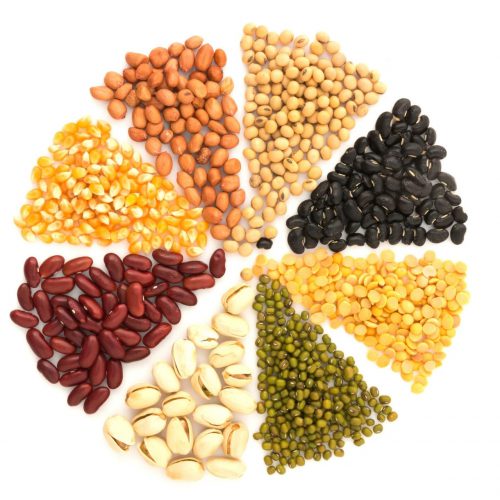 ماذا تلاحظين في الصورة؟؟
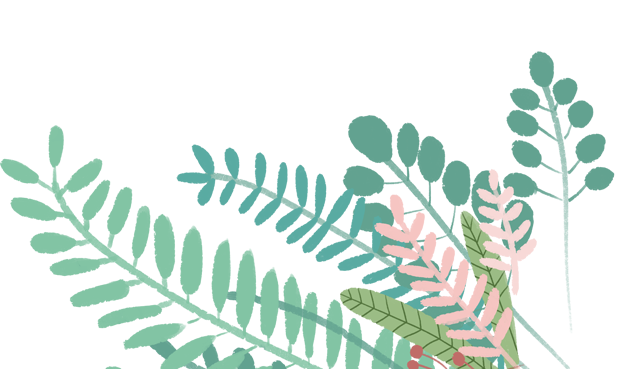 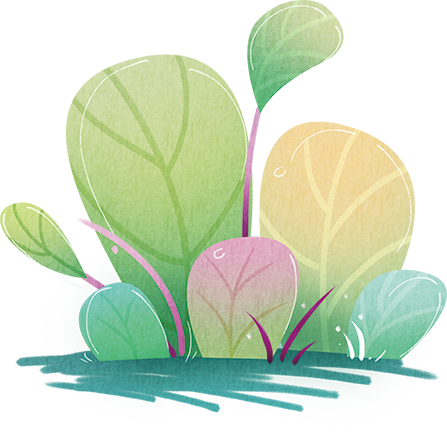 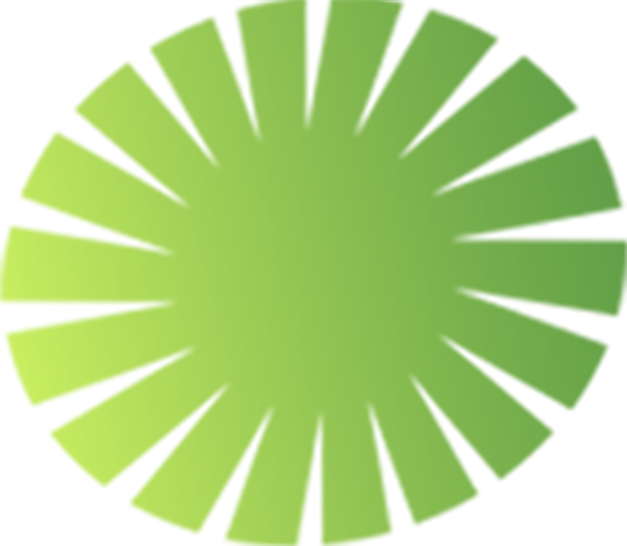 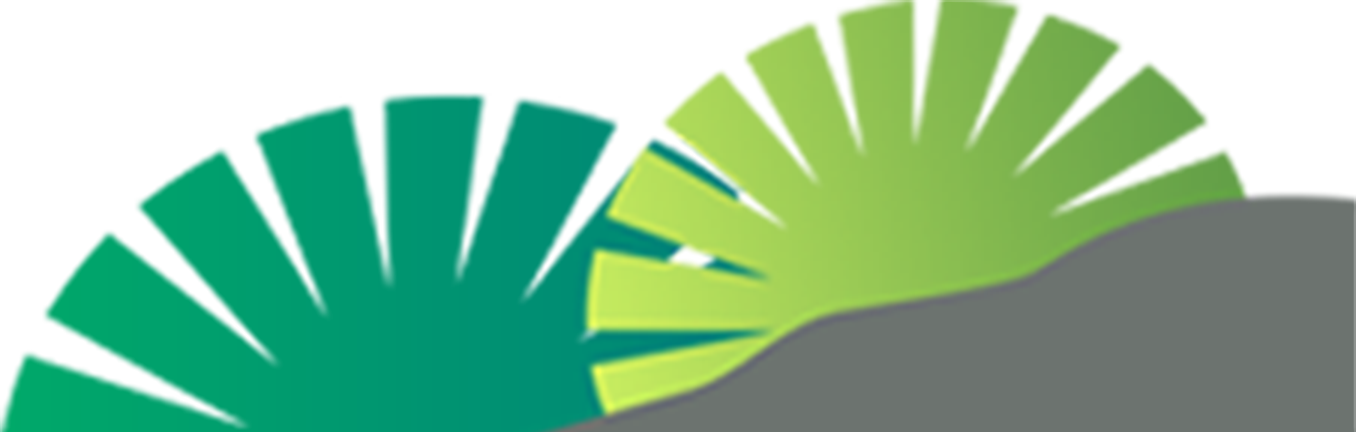 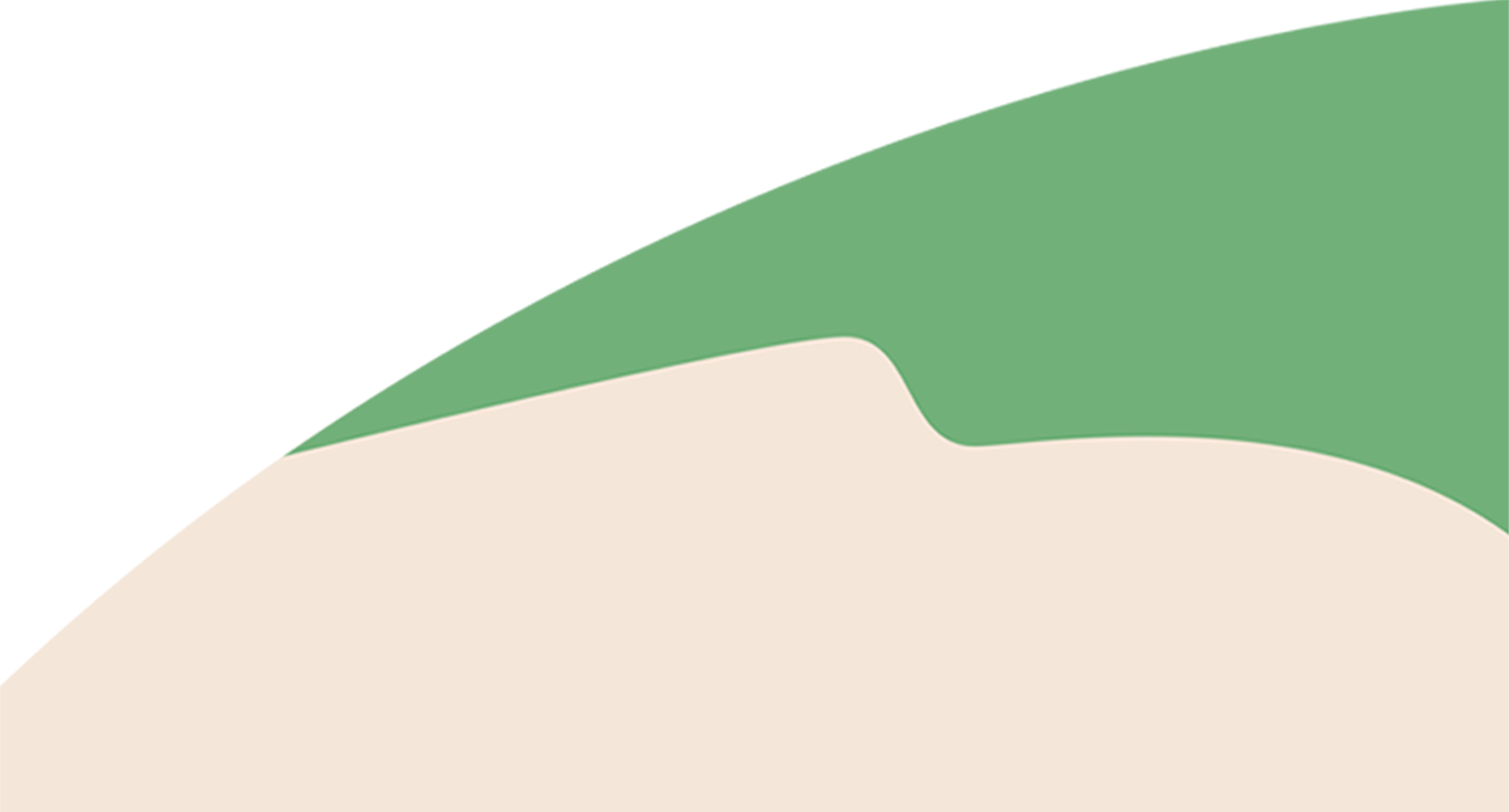 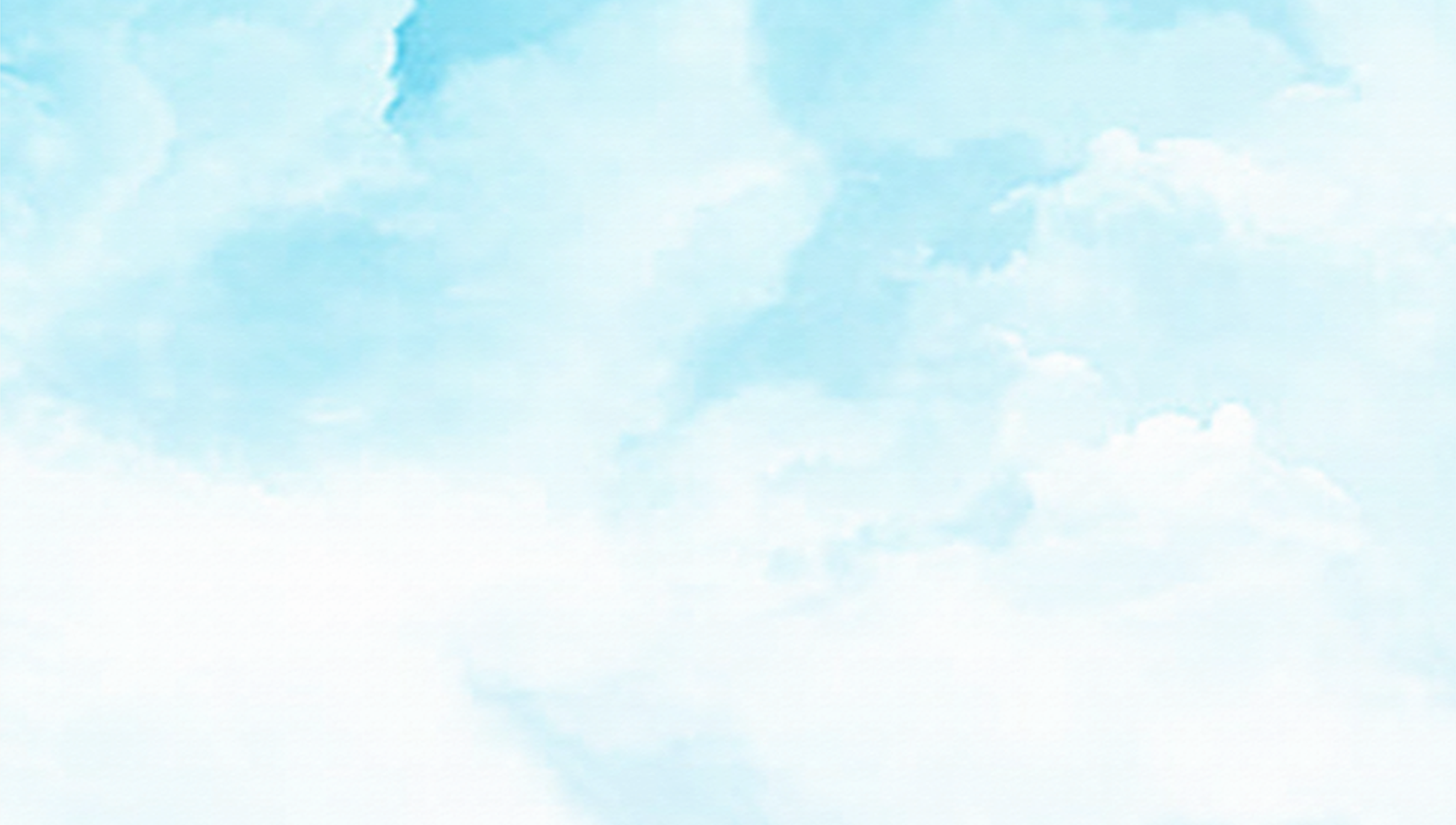 ضعي المفاهيم
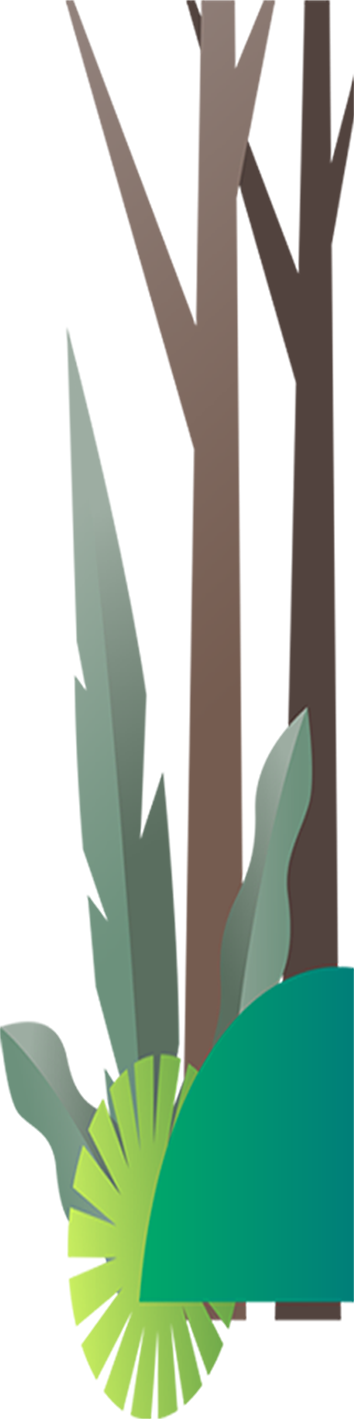 البذور
الزهرة
الثمرة
الجنين
جزء صغير داخل البذرة يتغذى عليها
جزء من النبات يكون البذور والثمار
جزء من النبات يحمل بداخله البذور
تركيب ينمو ويصبح نباتا جديدا
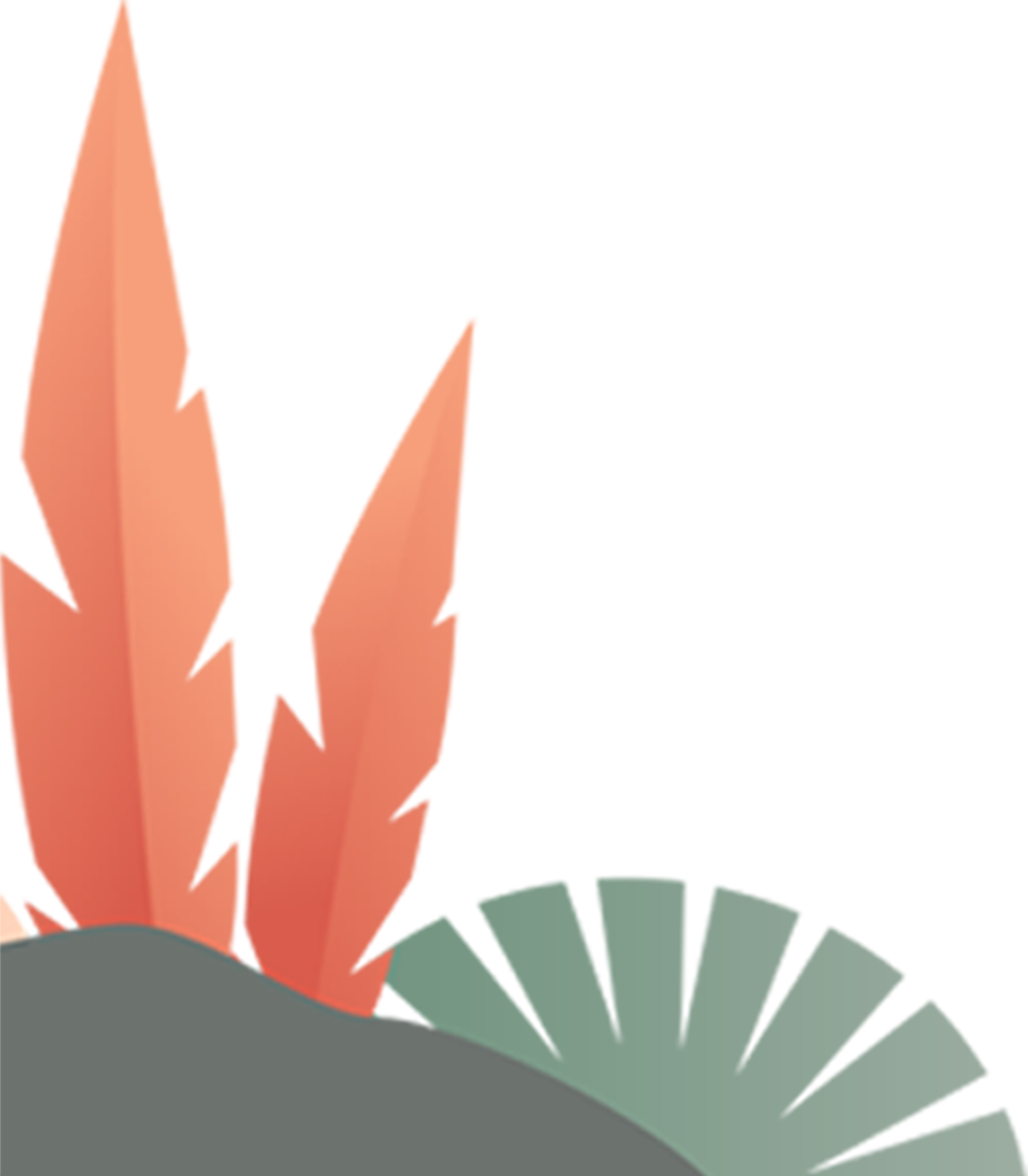 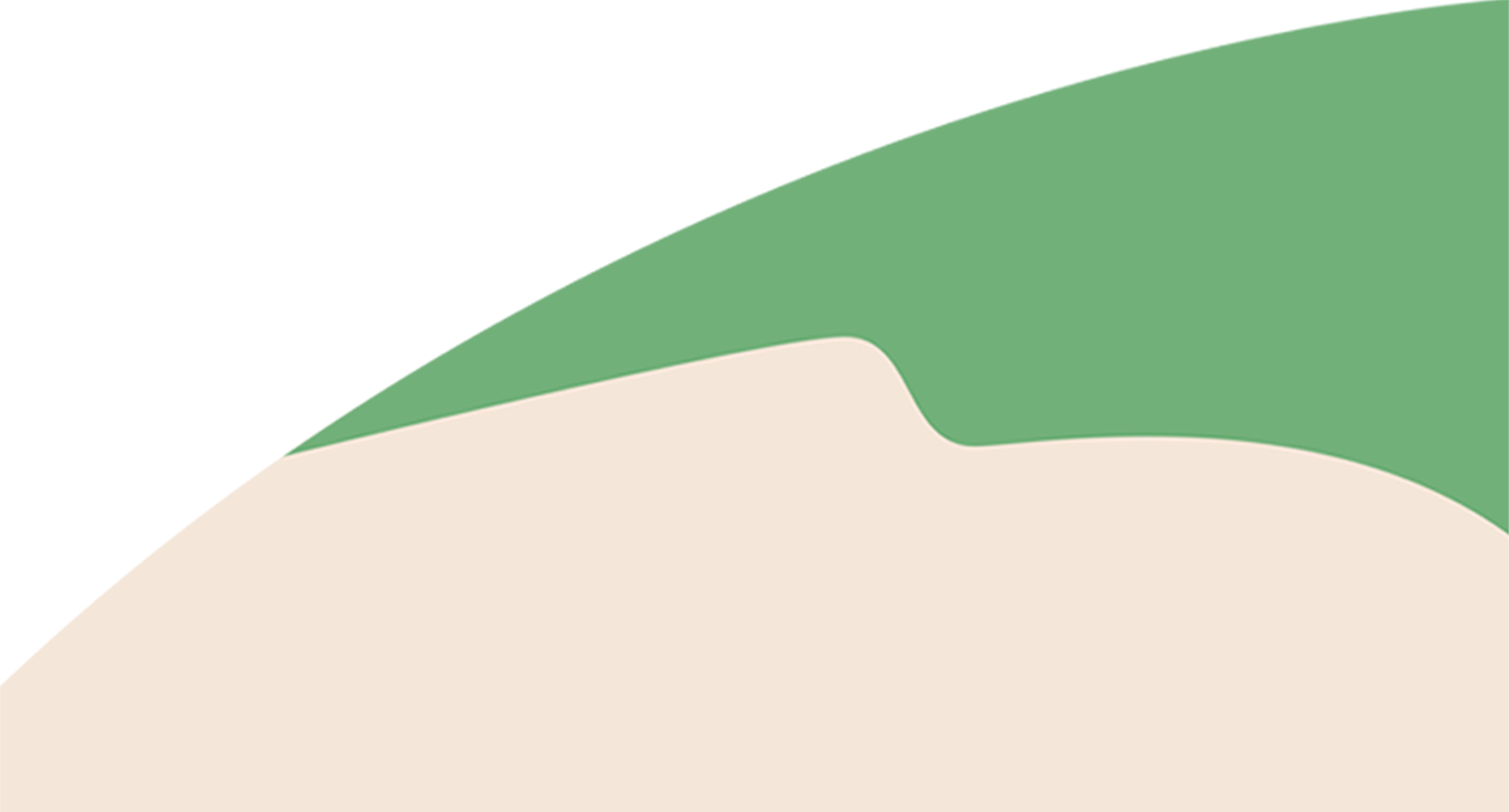 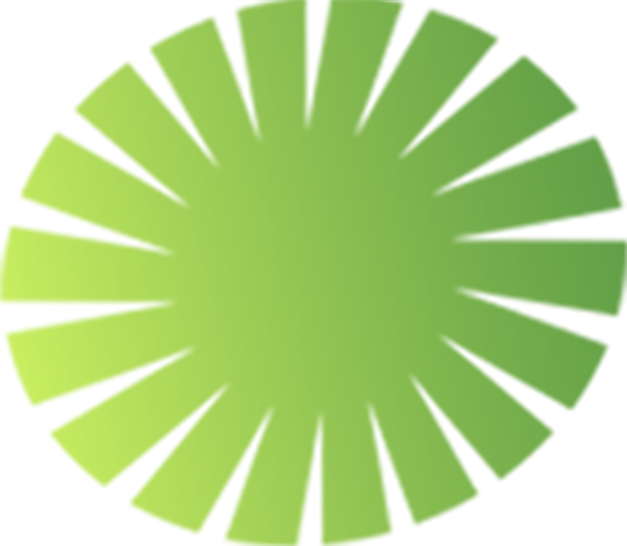 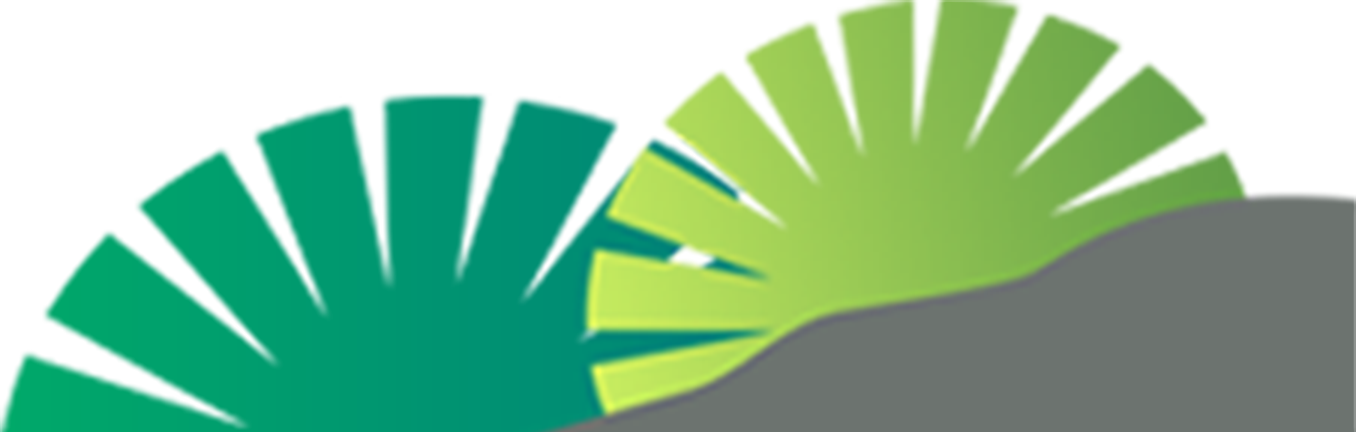 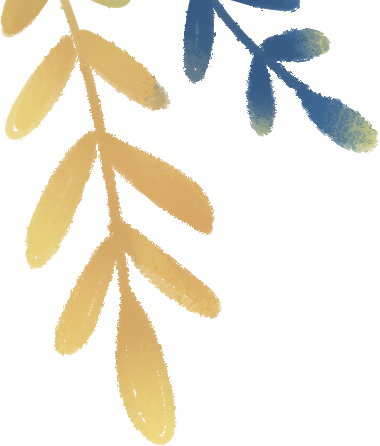 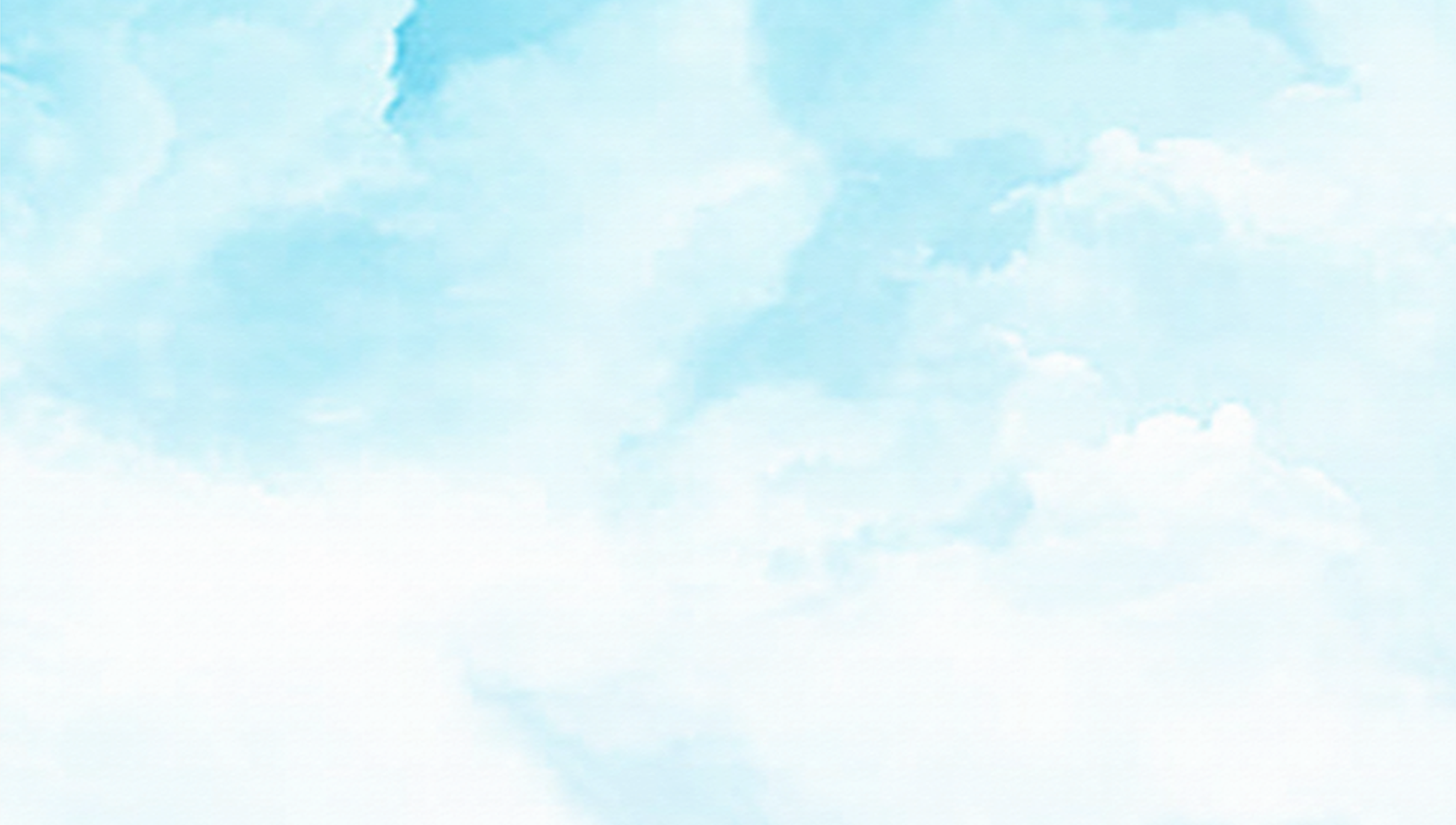 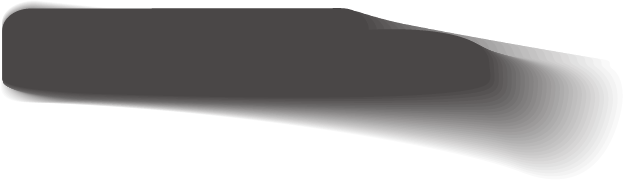 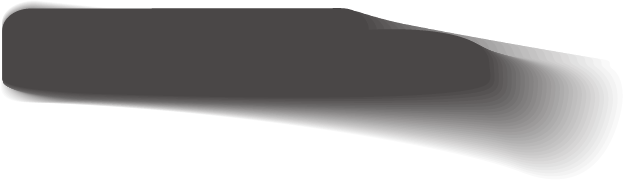 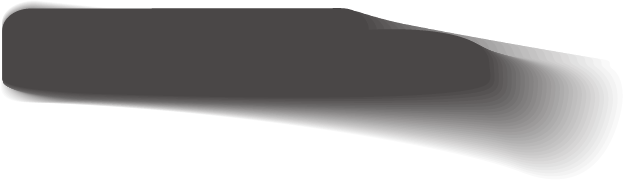 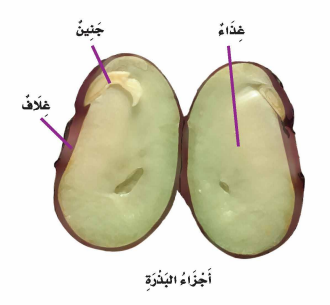 ماهي البذرة؟؟
إلى ماذا تحتاج البذرة لتنمو؟؟
ما المقصود بالجنين؟؟
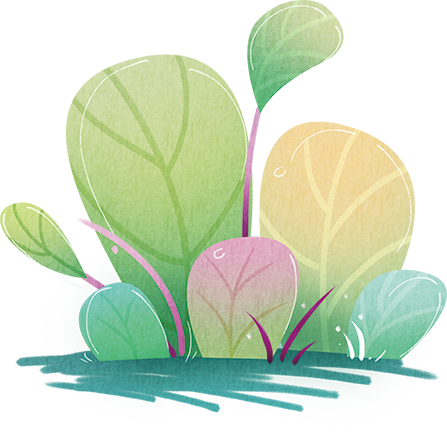 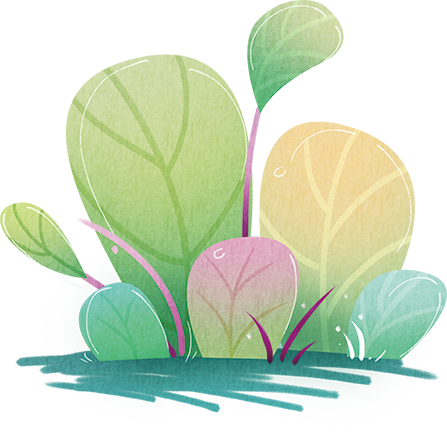 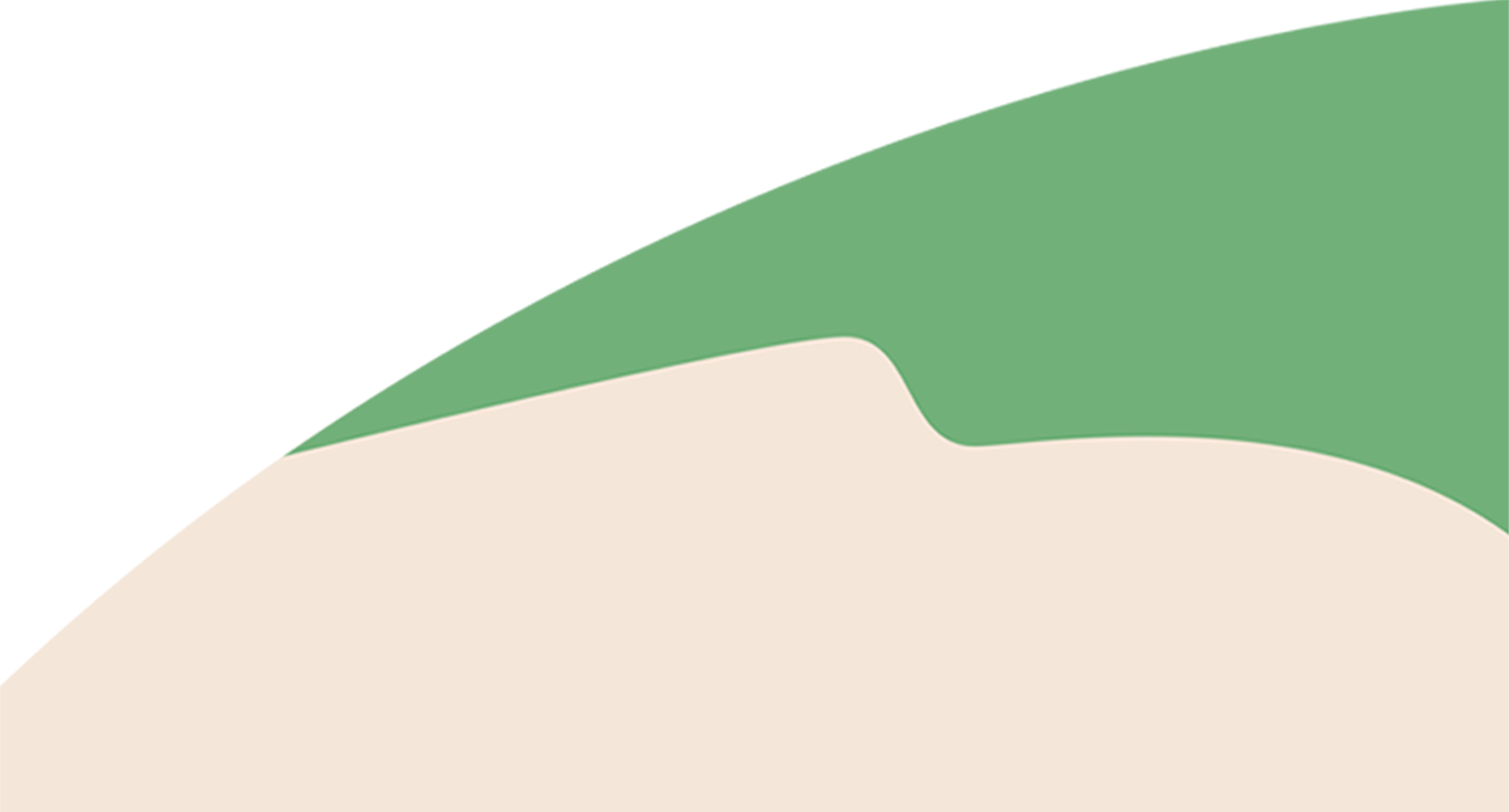 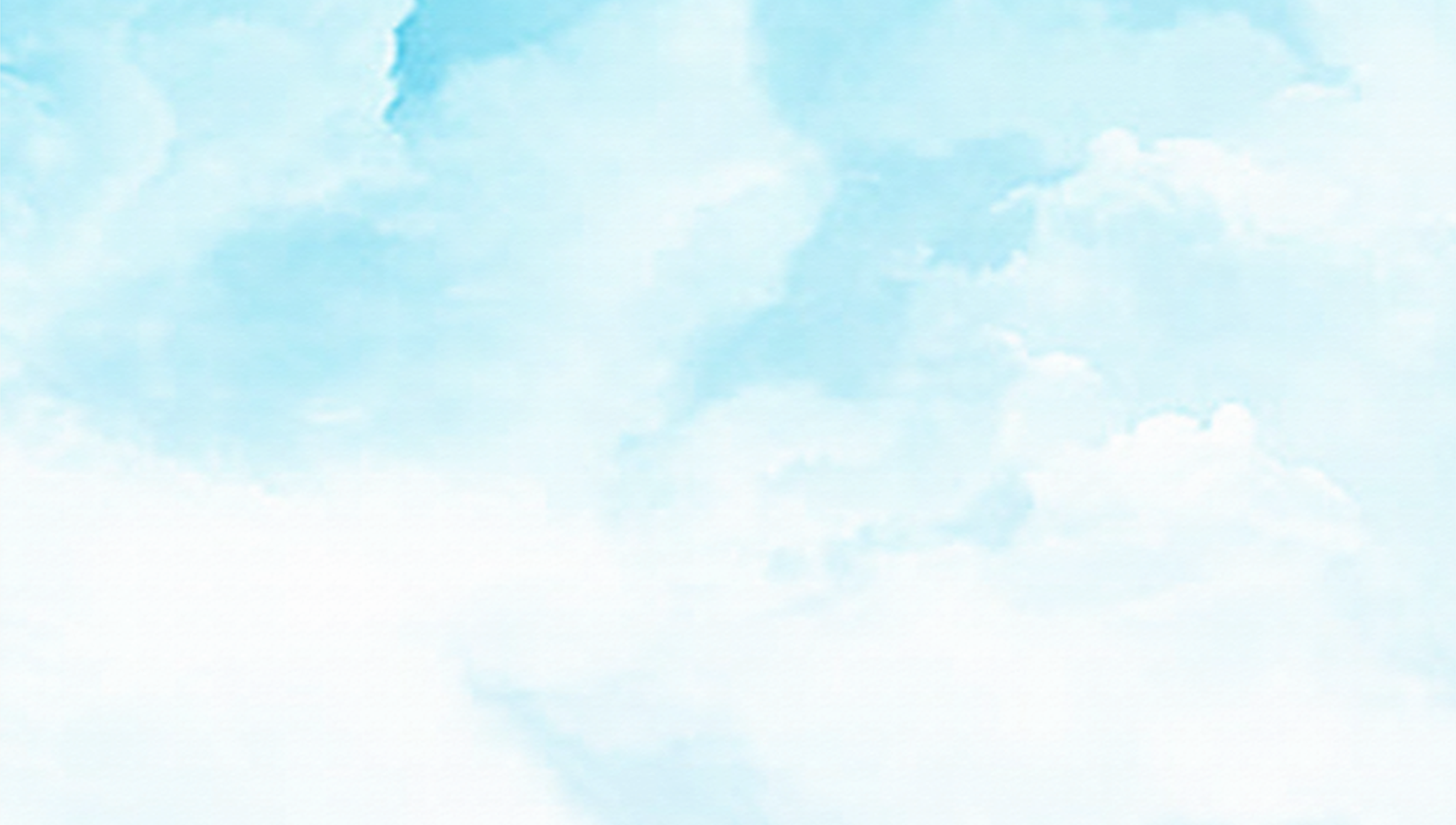 من البذرة إلى النبتة
04
02
03
01
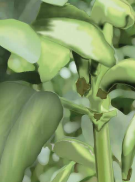 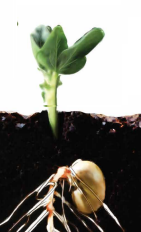 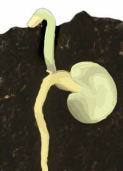 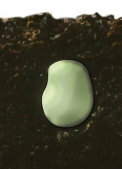 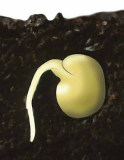 05
تنمو الساق وتندفع للأعلى والجذور تصبح أطول
تنمو البذرة وينمو منها الجذر إلى الأسفل
تزرع البذرة في
 التربة
تنمو أوراق النبات وتبدأ في صنع الغذاء
ينمو النبات ويصبح قادر على انتاج البذور
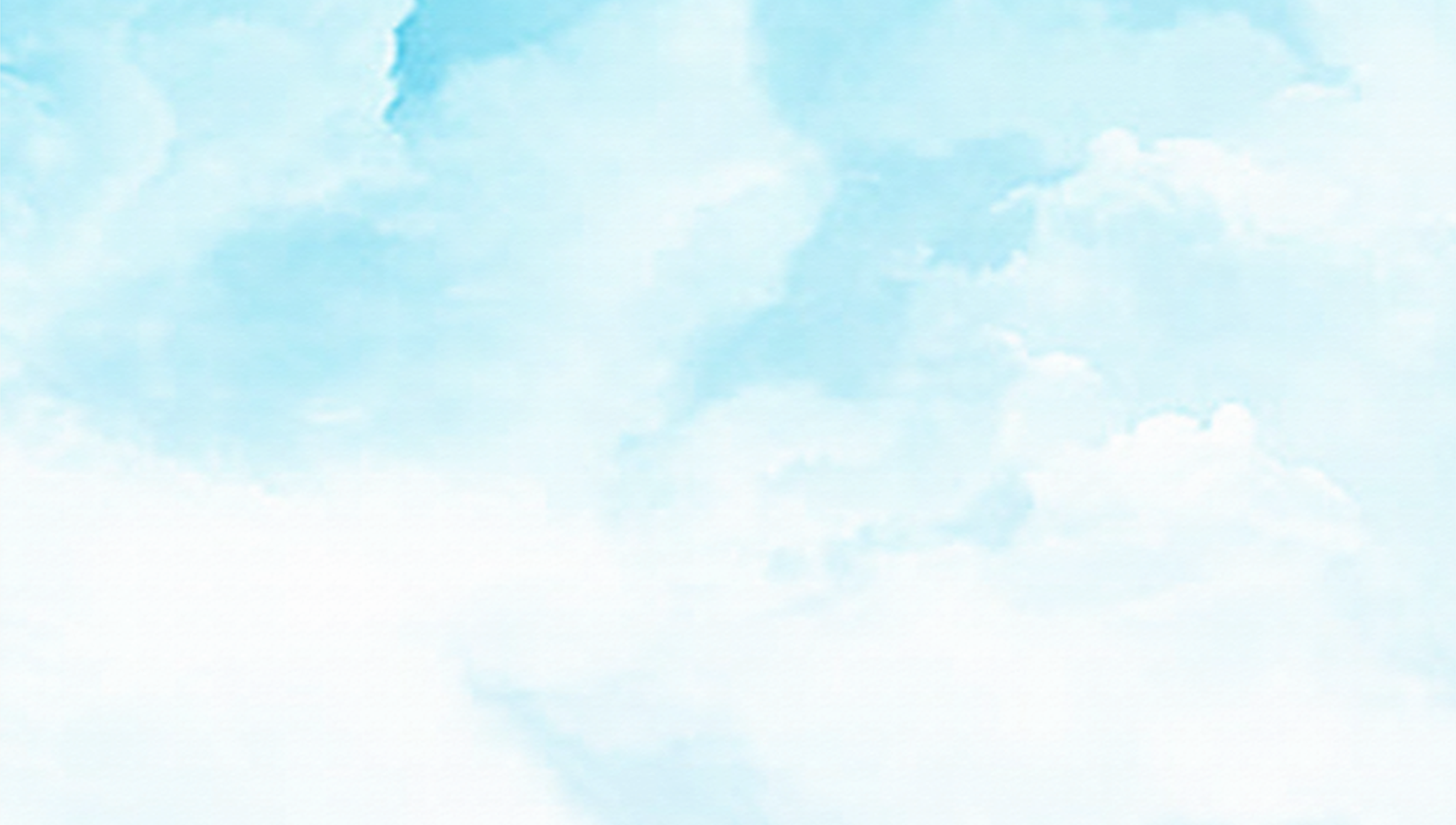 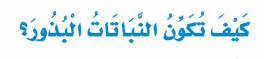 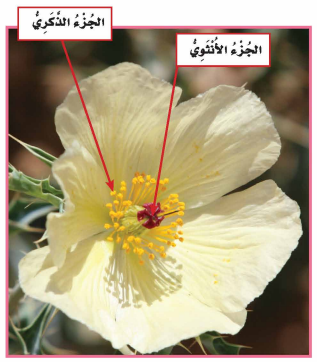 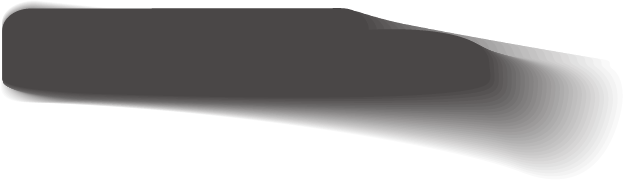 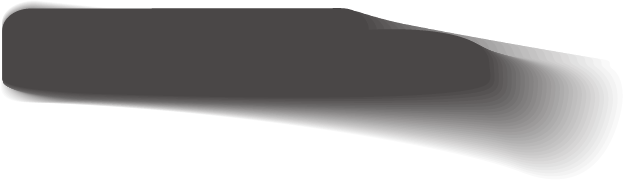 مما تتكون الزهرة؟؟
كيف يحدث التلقيح؟؟
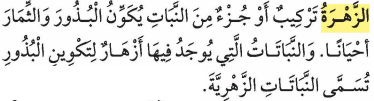 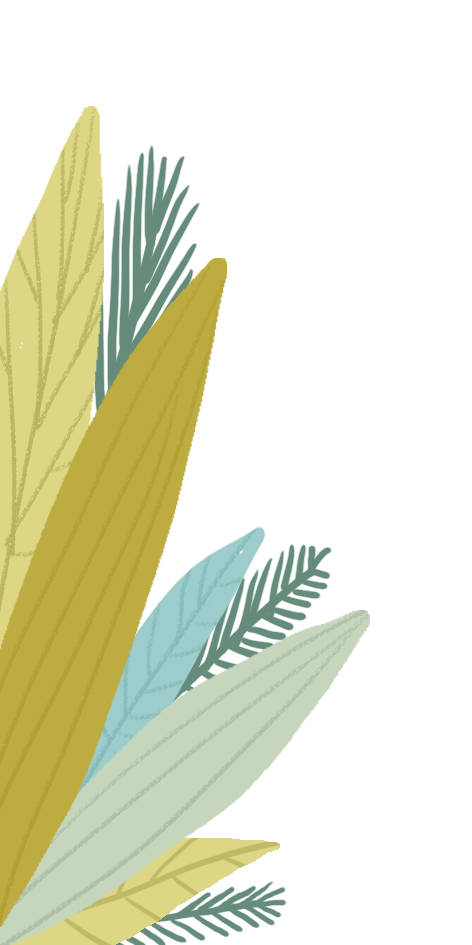 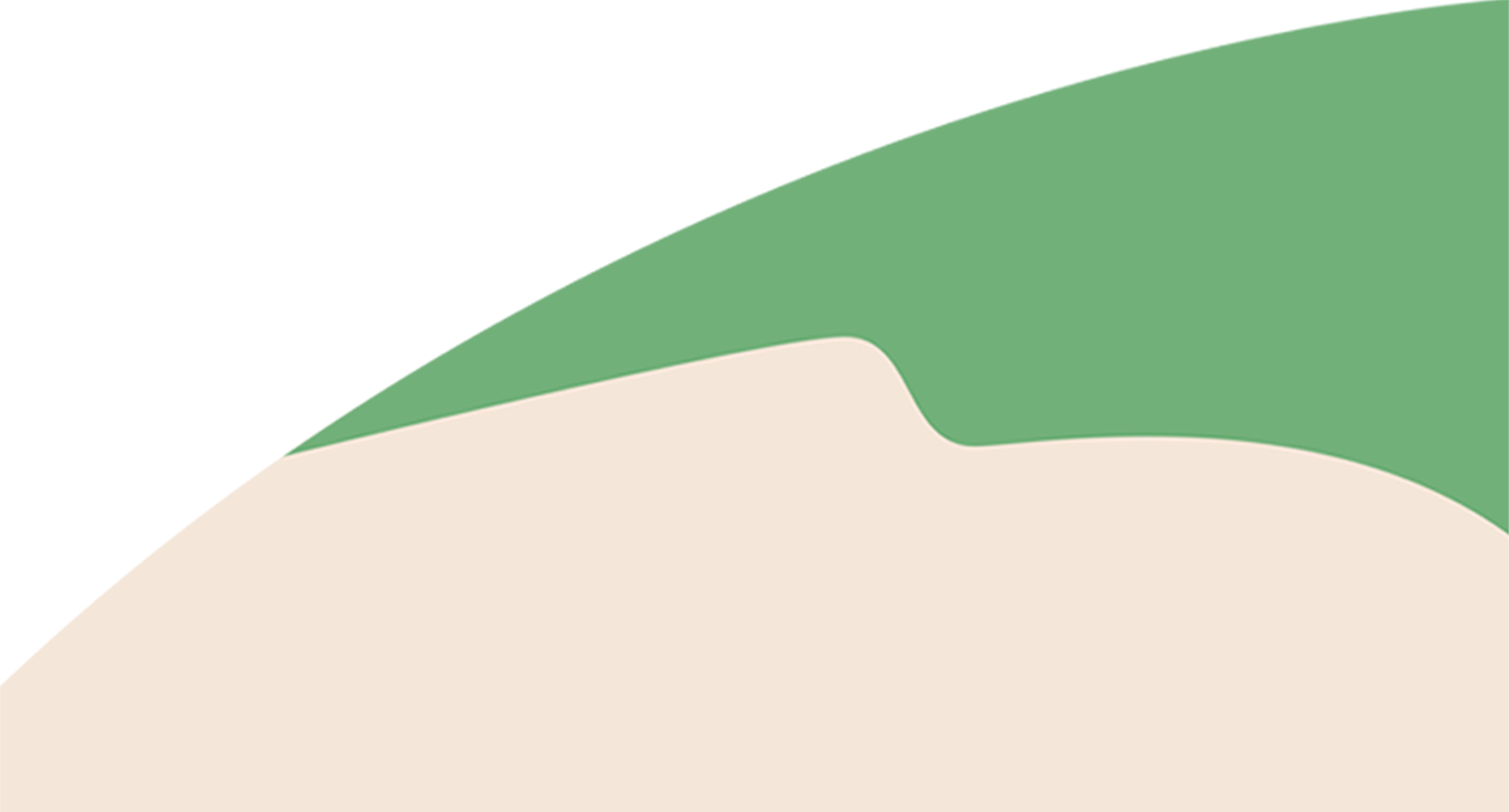 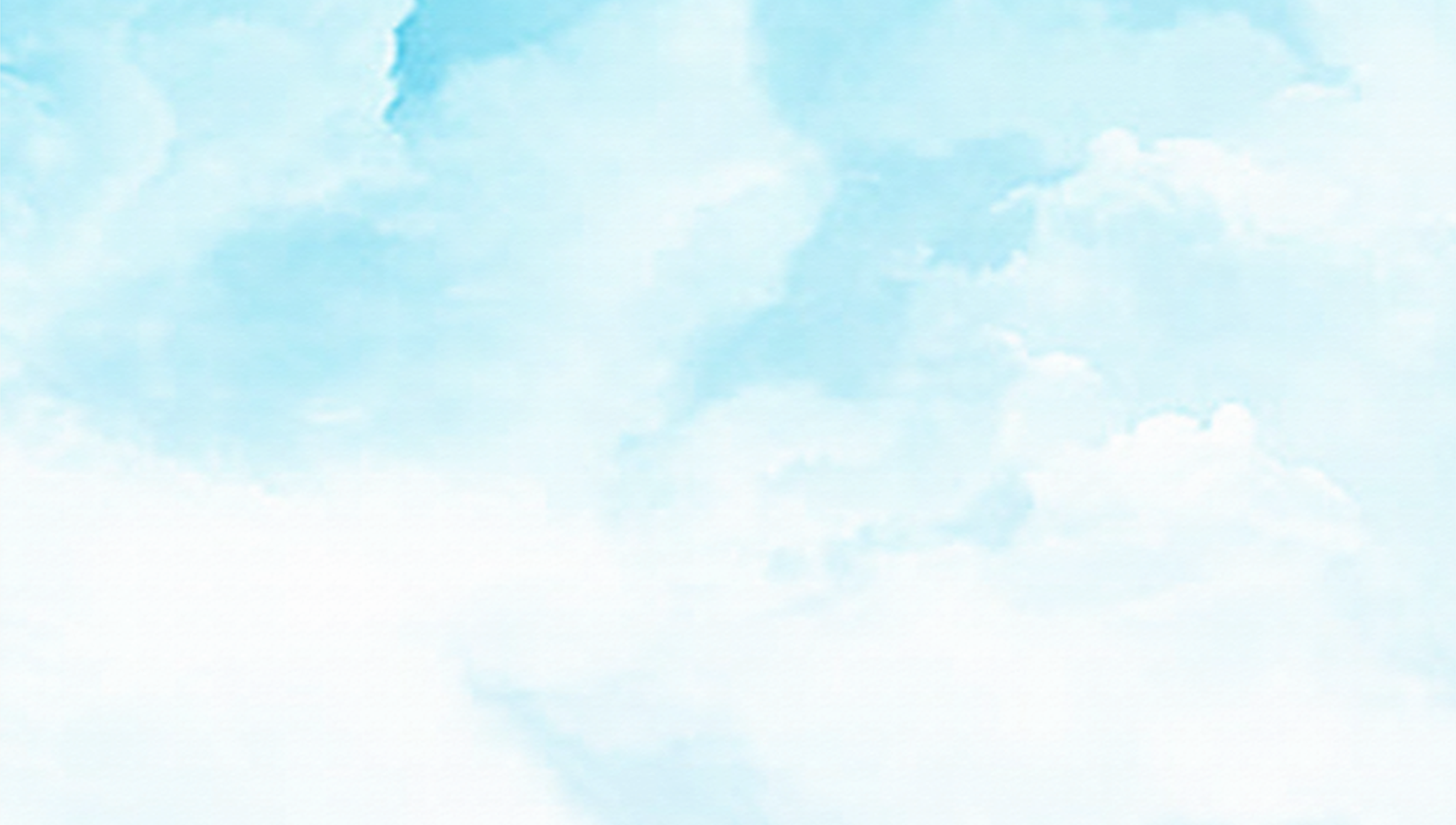 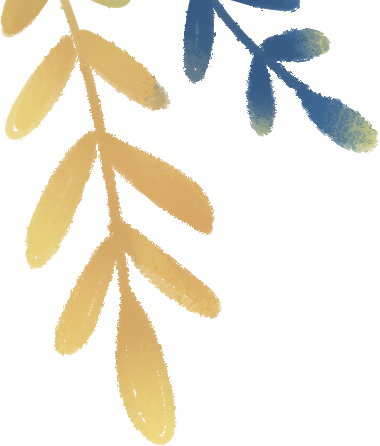 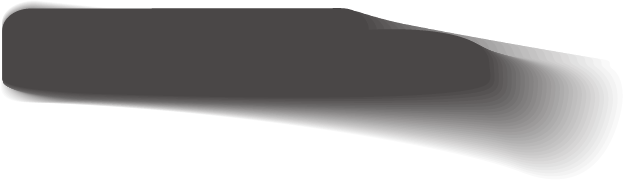 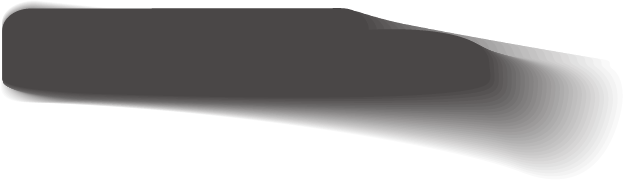 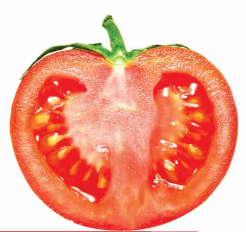 ماذا يسمى هذا الجزء؟ أعطي تعريف له؟
كيف يستفيد النبات من الحشرات؟؟
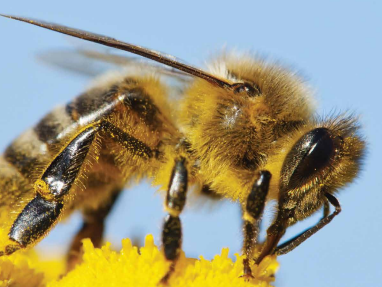 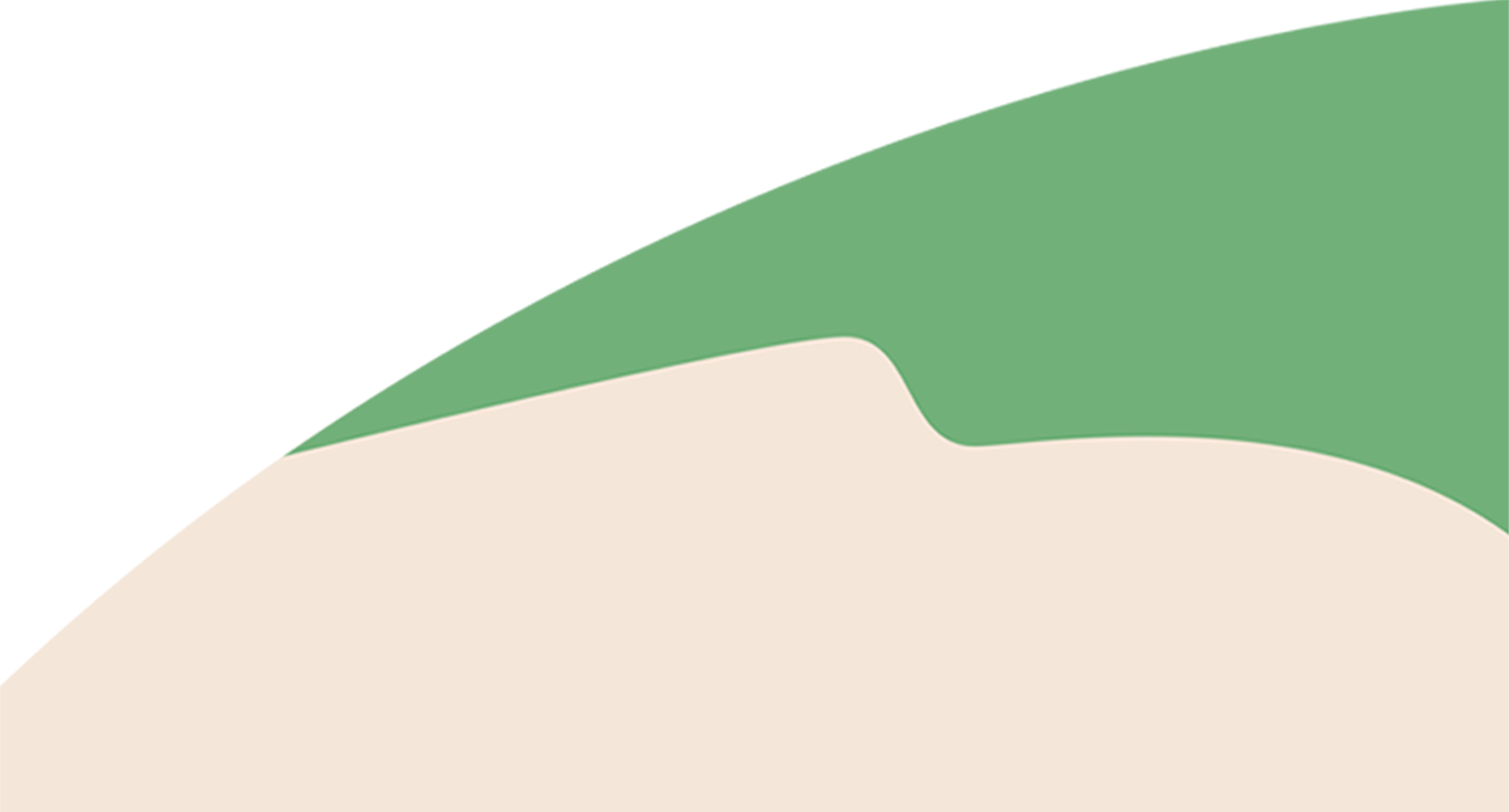 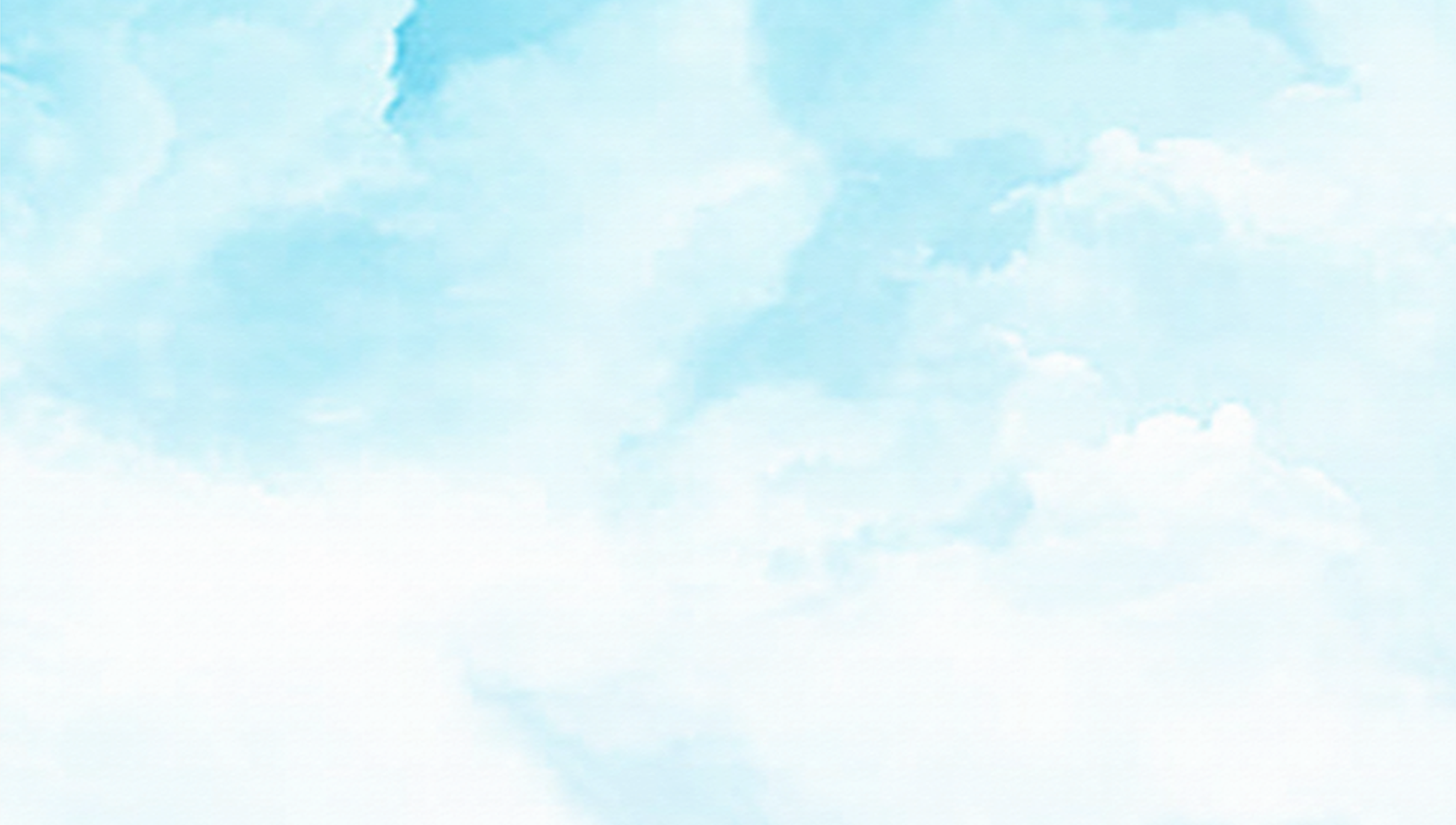 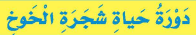 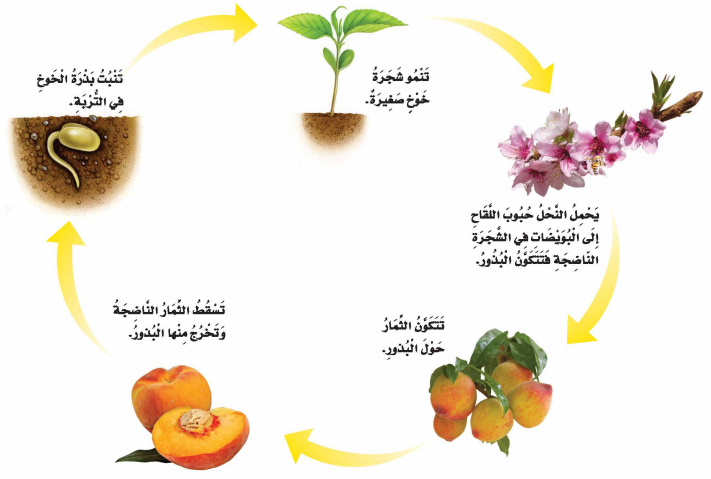 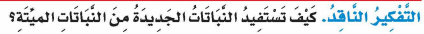 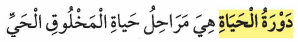 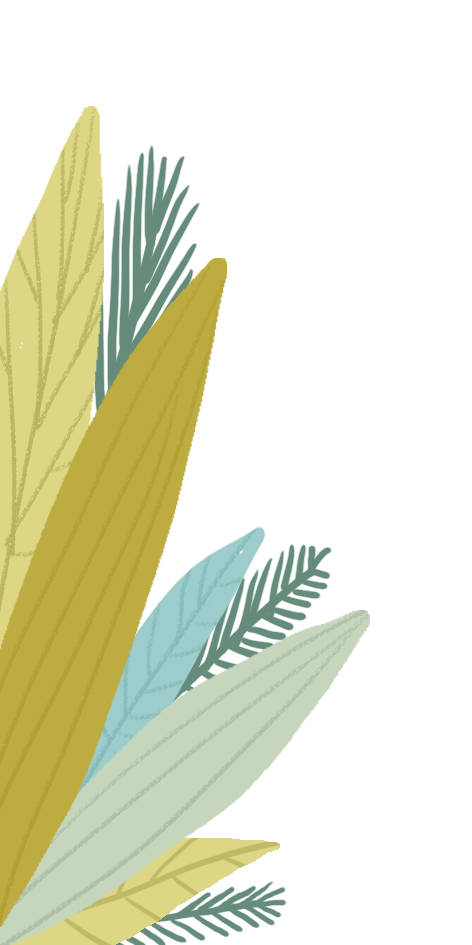 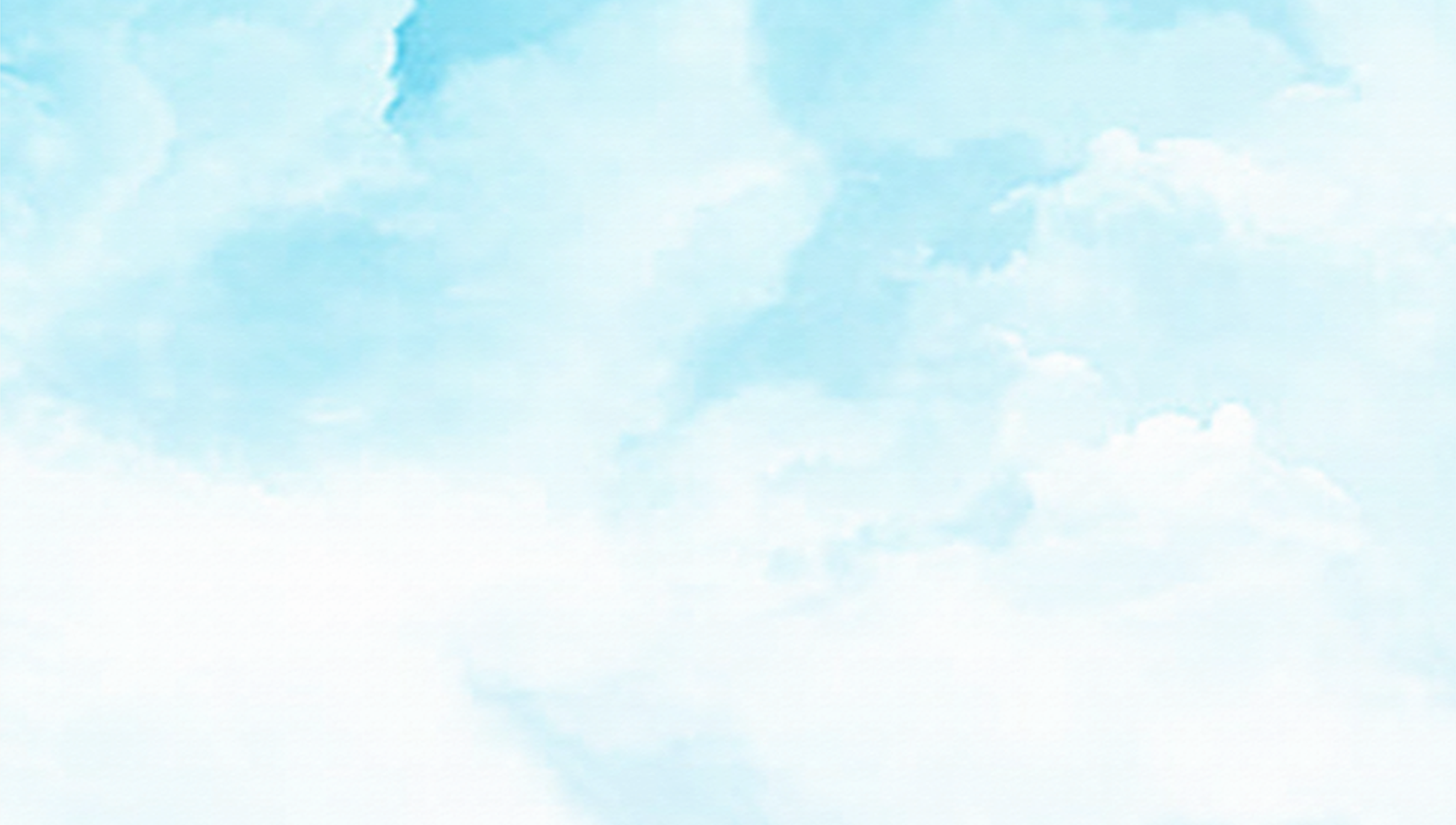 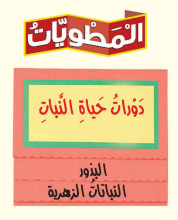 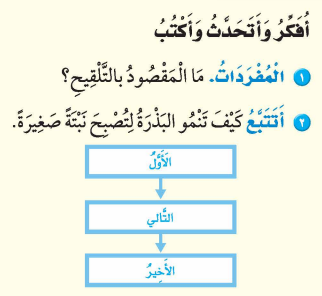 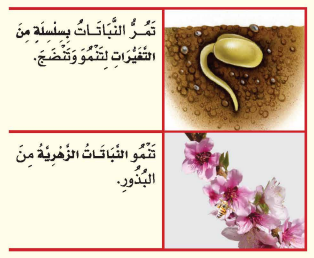 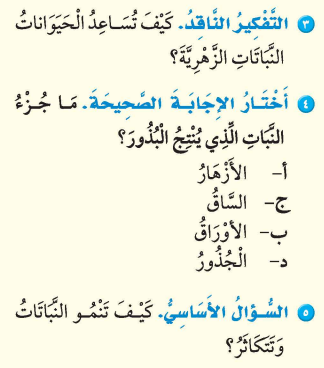 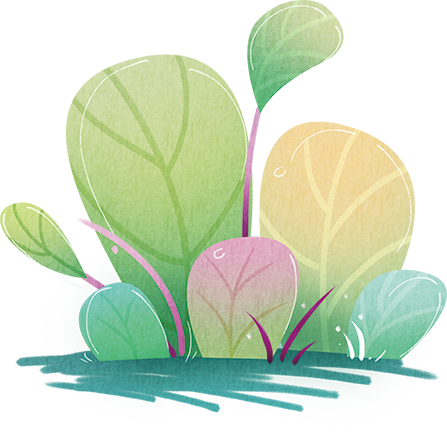 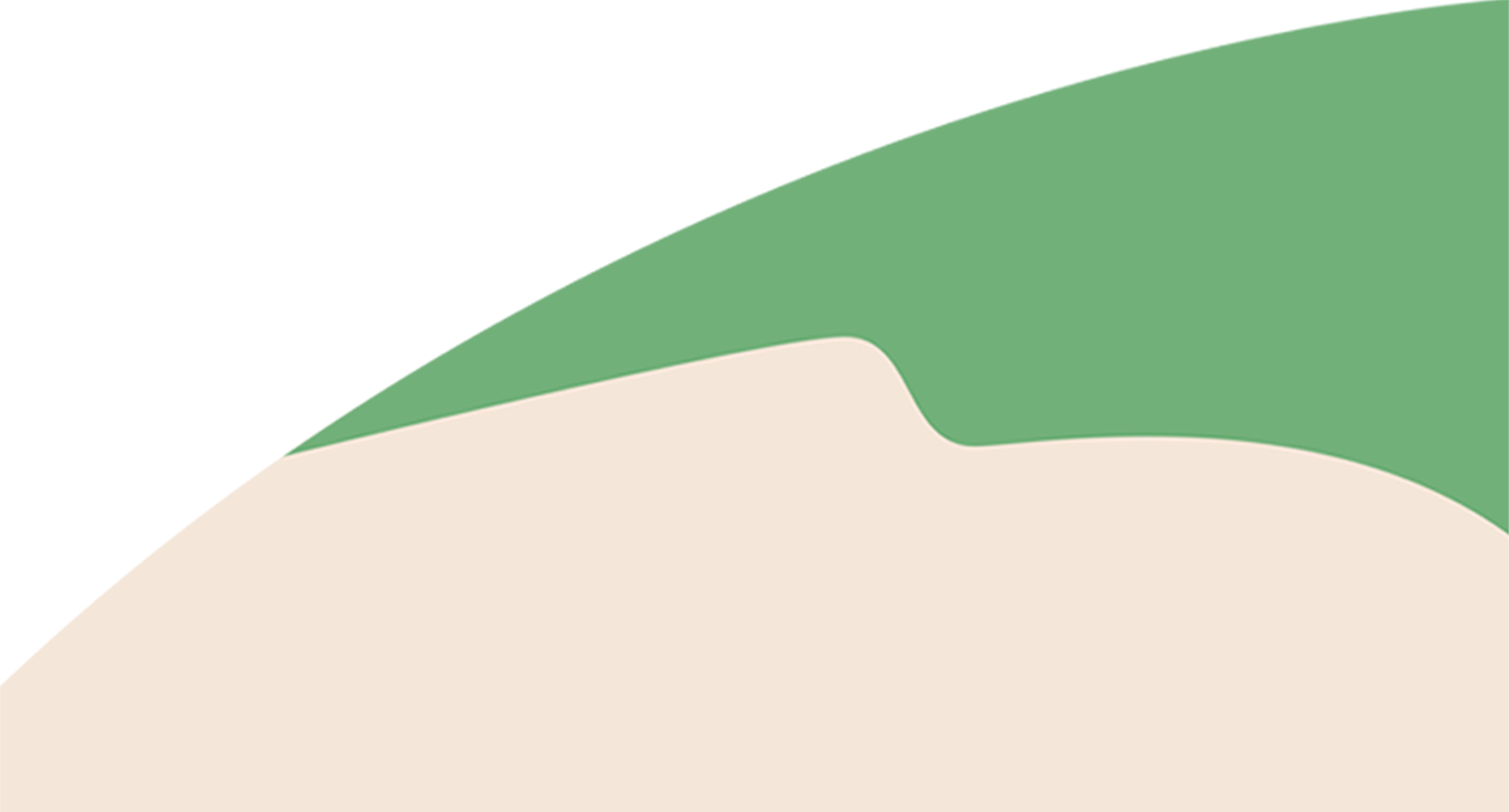